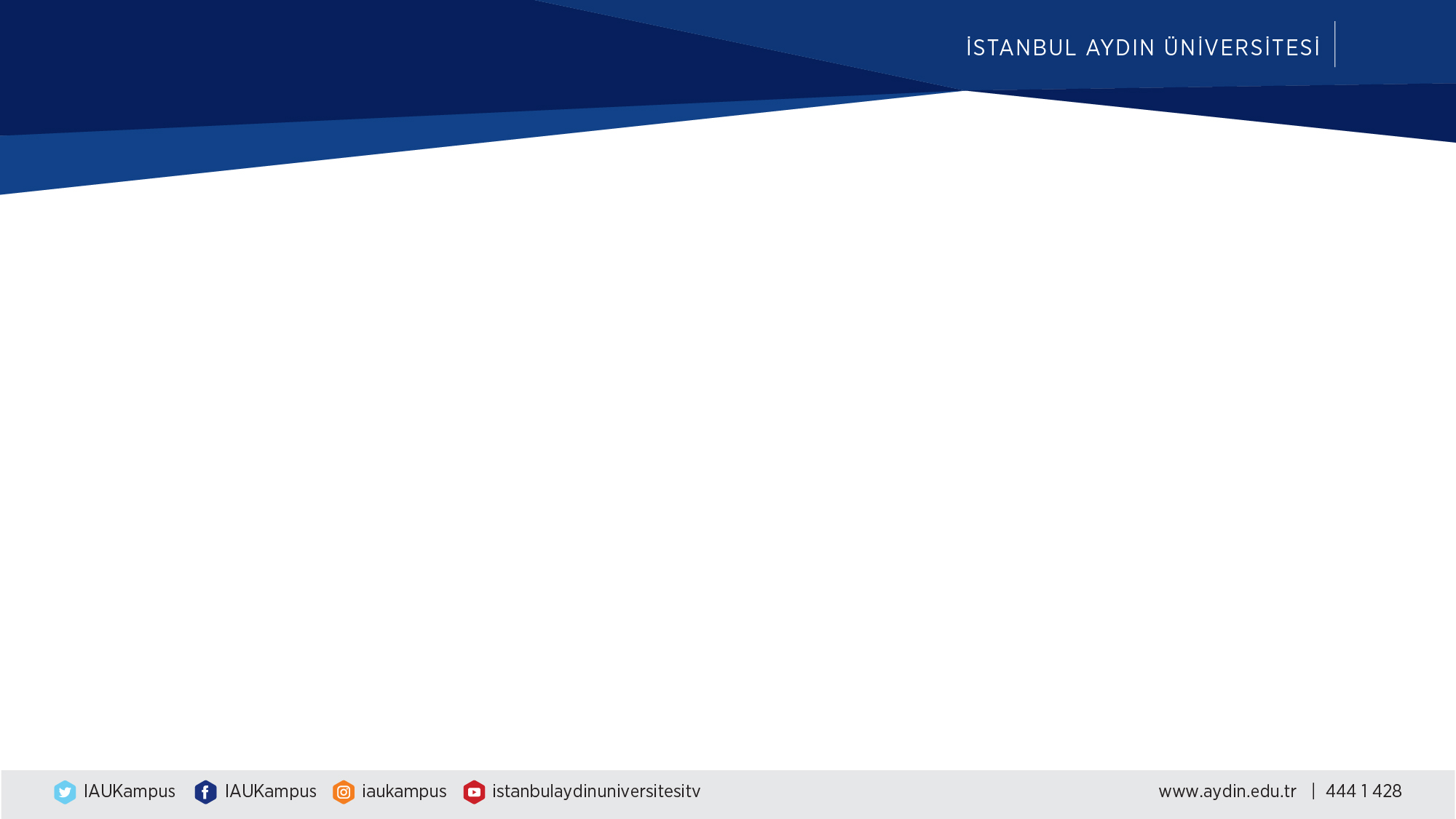 KONU GİRİŞ SAYFASI
YÖKAK KAP SÜRECİNE HAZIRLIK


Prof.Dr. Funda Sivrikaya Şerifoğlu

İAÜ Mütevelli Heyet Başkan Danışmanı
YÖKAK Dış Değerlendirme Takım Başkanı

1 Eylül 2021, Kalite Komisyonu Toplantısı
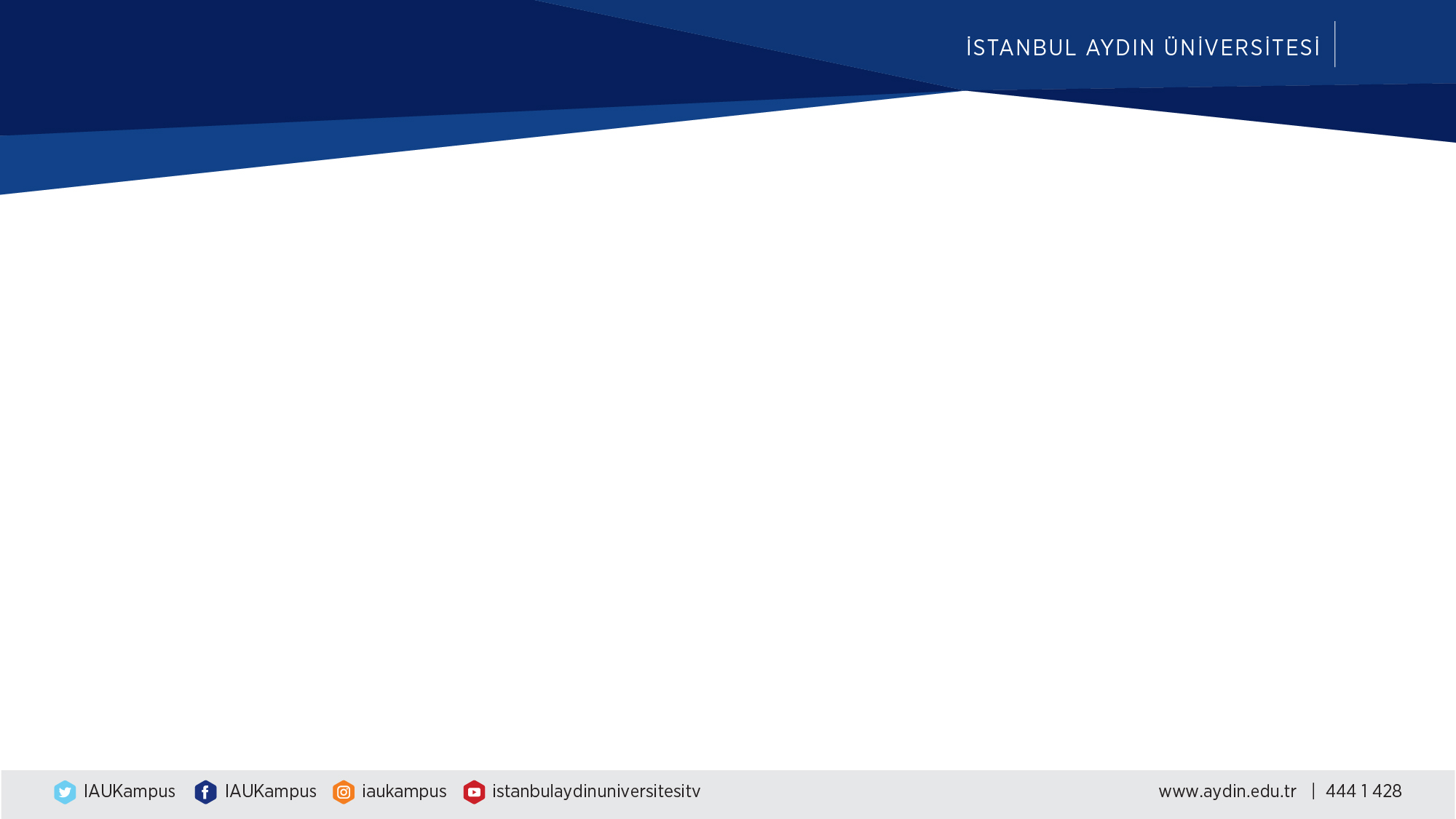 KAP NEDİR?
KONU GİRİŞ SAYFASI
Yükseköğretim Kalite Kurulu (YÖKAK) tarafından değerlendirme takımları eliyle iki dış değerlendirme programı yürütülmektedir:
Kurumsal Dış Değerlendirme Programı
Kurumsal Akreditasyon Programı 

Süreç aynıdır:
değerlendirme ölçütleri, 
değerlendirme takımlarının oluşturulması, 
Kurumsal İç Değerlendirme Raporu (KİDR) ile ön değerlendirme, 
ön ziyaret ve saha ziyareti

Sonuçlar farklıdır:
Kurumsal Dış Değerlendirme Programı  Kurumsal Geri Bildirim Raporu (KGBR) kamuoyuyla paylaşılması
Kurumsal Akreditasyon Programı  Kurumsal Akreditasyon Raporu (KAR) ve YÖKAK’ın tam akreditasyon veya koşullu akreditasyon veya kuruma destek kararı
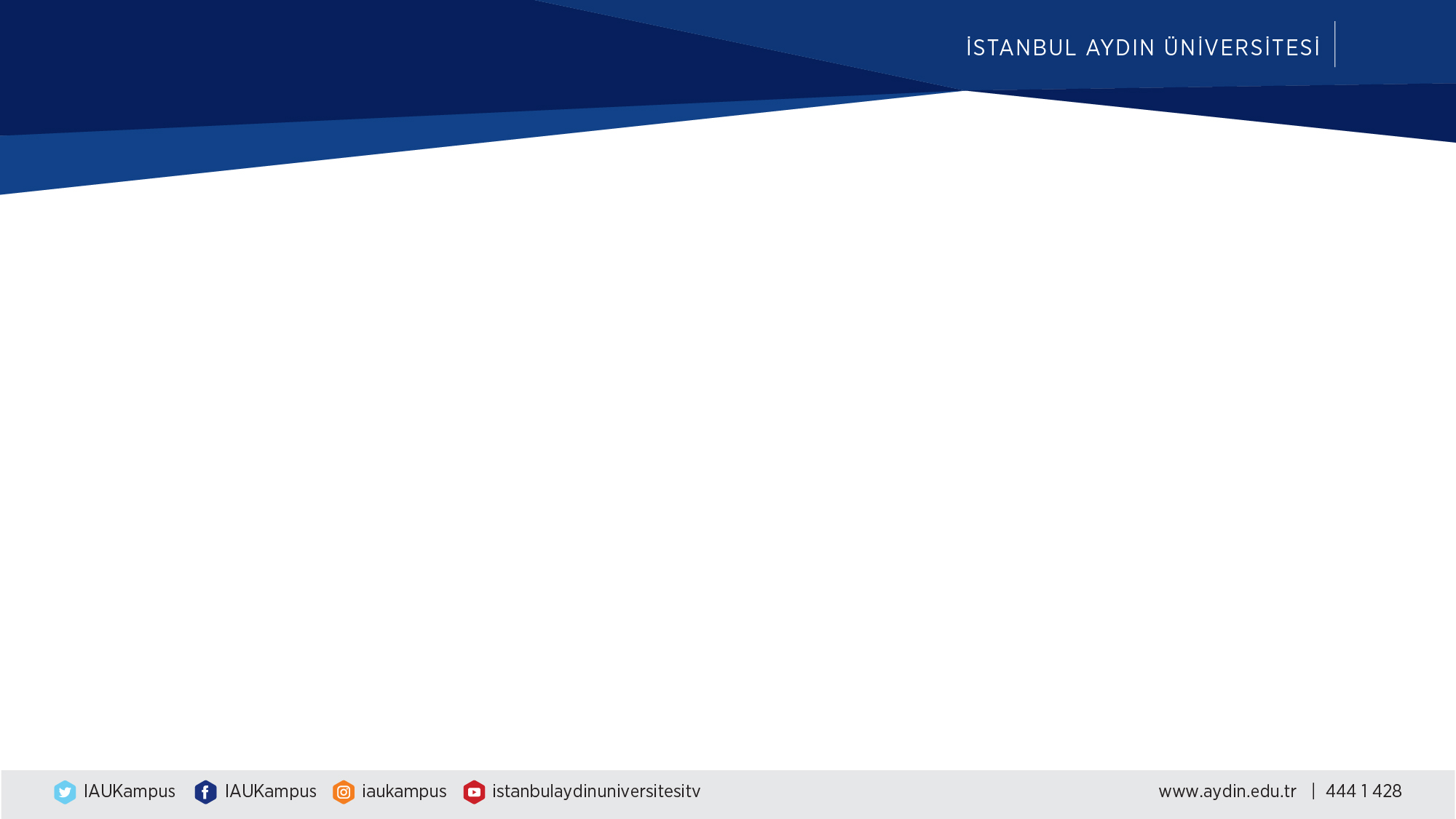 DEĞERLENDİRME SÜRECİ
KONU GİRİŞ SAYFASI
Değerlendirme Takımı
KİDR üzerinden ön değerlendirme (+ ek bilgi belge talepleri)
Üç aşamalı kurum ziyareti ve Çıkış Bildirimin kuruma sözlü olarak sunulması
Ziyaret sonrasında değerlendirme takımı tarafından Kurumsal Akreditasyon Raporunun hazırlanması
Taslak rapor – 21 gün
Üniversitenin 21 gün cevabı
Tutarlılık kontrolleri
YÖKAK kararı
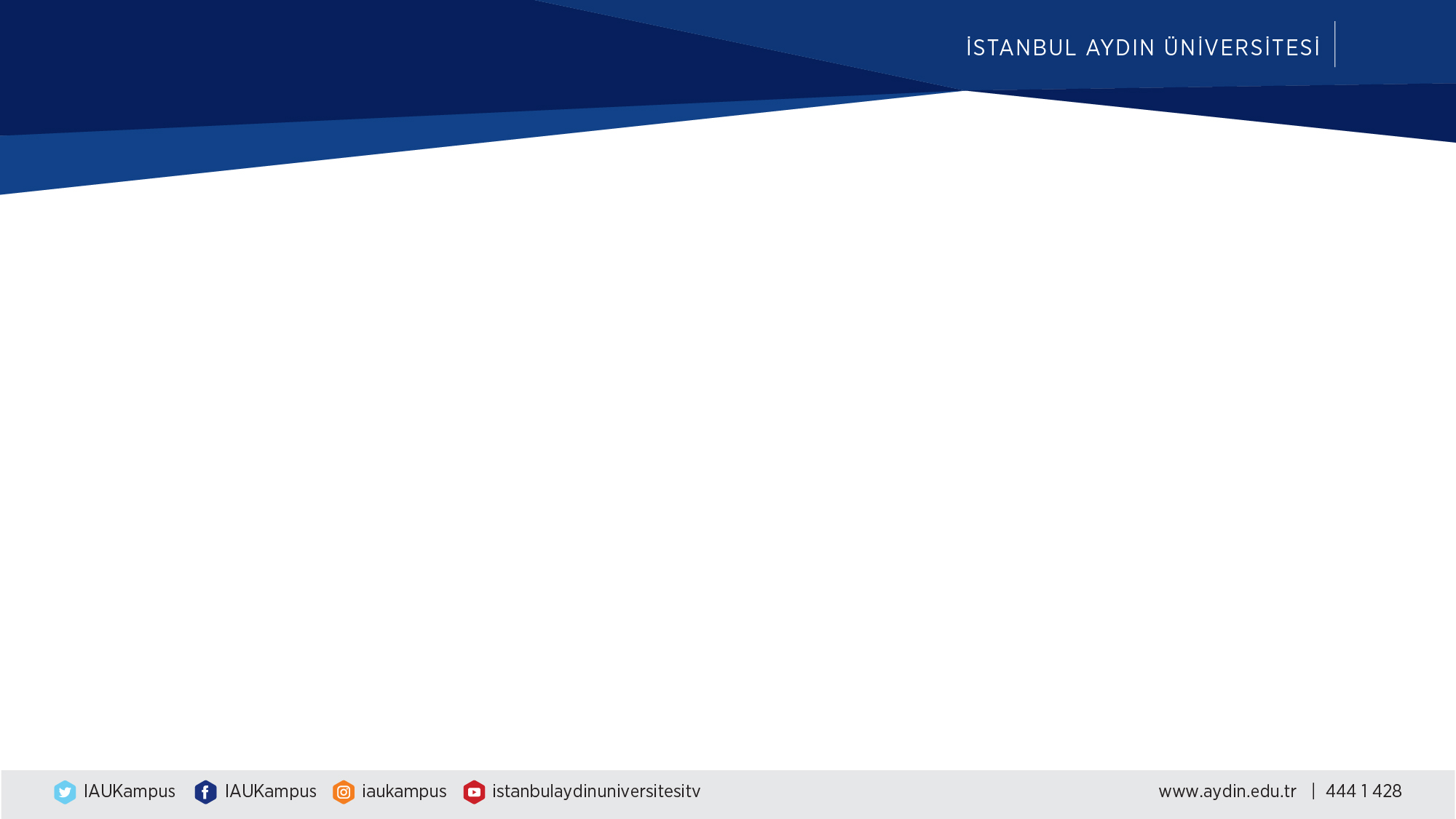 DEĞERLENDİRME ZİYARETLERİ
KONU GİRİŞ SAYFASI
2 Hafta
2 Hafta
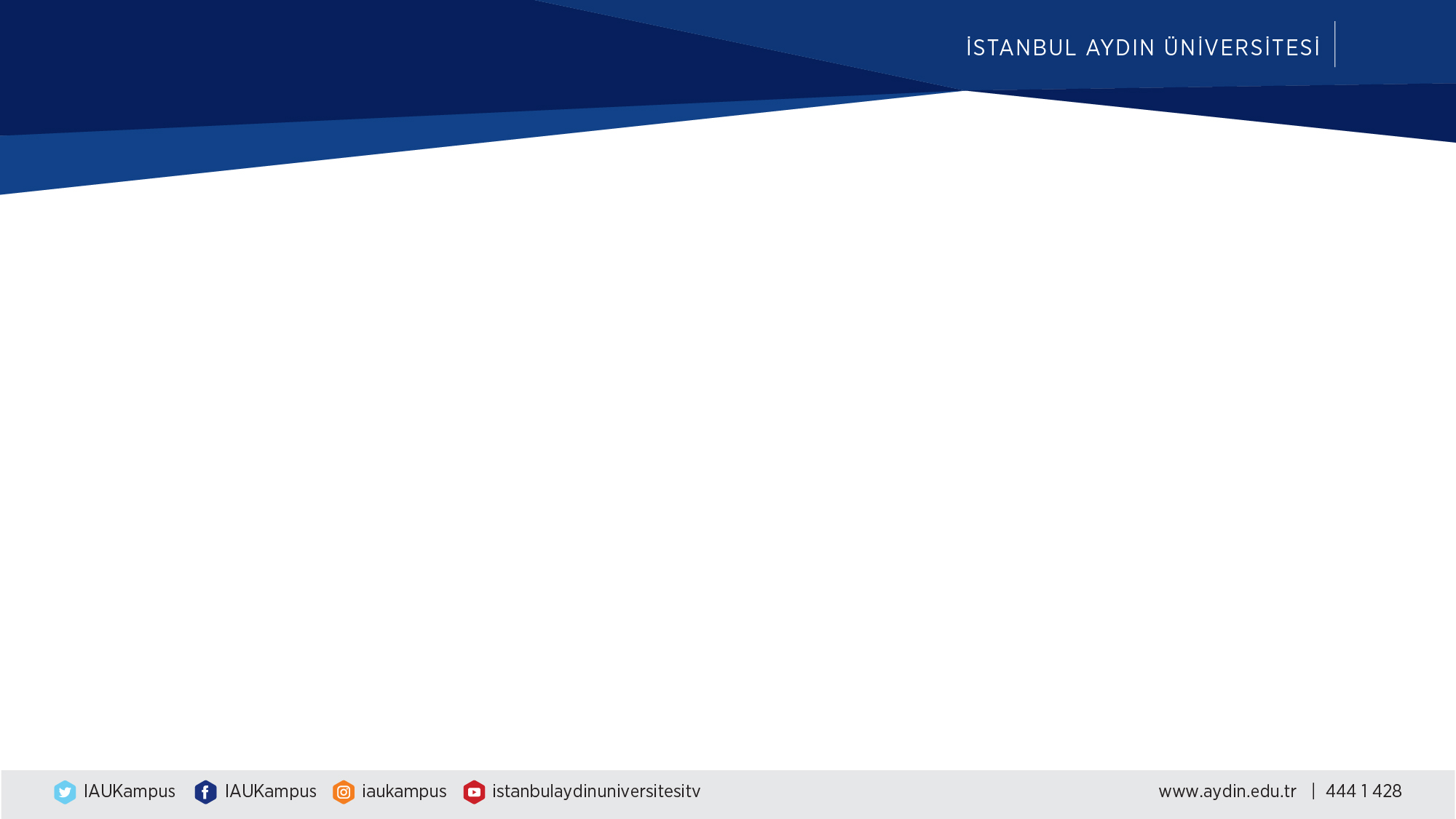 DEĞERLENDİRME ZİYARETLERİ
KONU GİRİŞ SAYFASI
REKTÖR
ÜST YÖNETİM
KALİTE KOMİSYONU ÜYELERİ
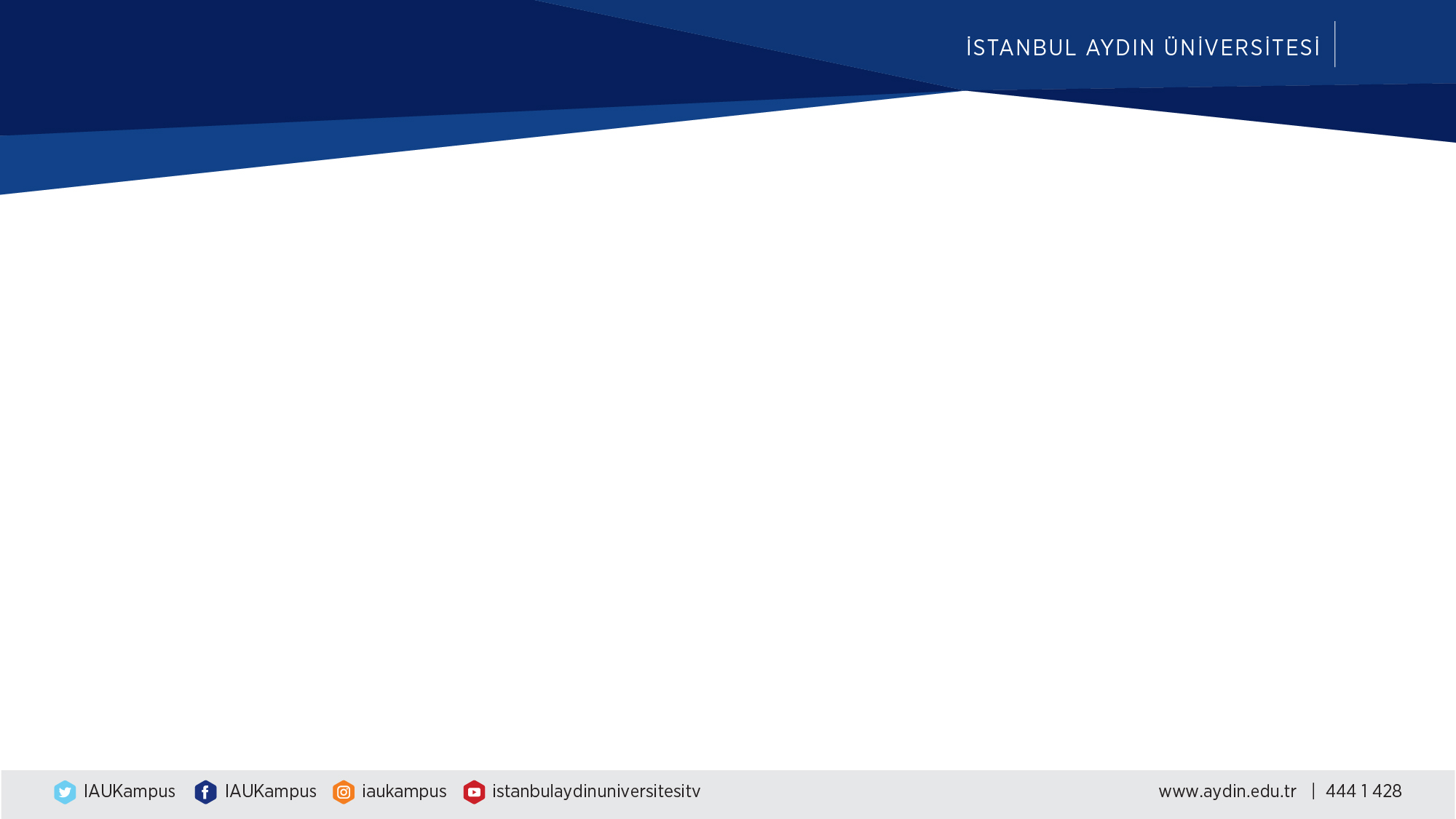 DEĞERLENDİRME ZİYARETLERİ
KONU GİRİŞ SAYFASI
REKTÖR
REKTÖR YARDIMCILARI
MÜTEVELLİ HEYET BAŞKANI
SENATO VE YÖNETİM KURULU ÜYELERİ
KALİTE KOMİSYONU ÜYELERİ
DEKAN VE DEKAN YARDIMCILARI
YÜKSEKOKUL/ENSTİTÜ/MYO YÖNETİCİLERİ
İDARİ BİRİM YÖNETİCİLERİ
UYGAR/TEKNOPARK/TTO VB. YÖNETİCİLERİ
KOORDİNATÖRLER
PAYDAŞLAR
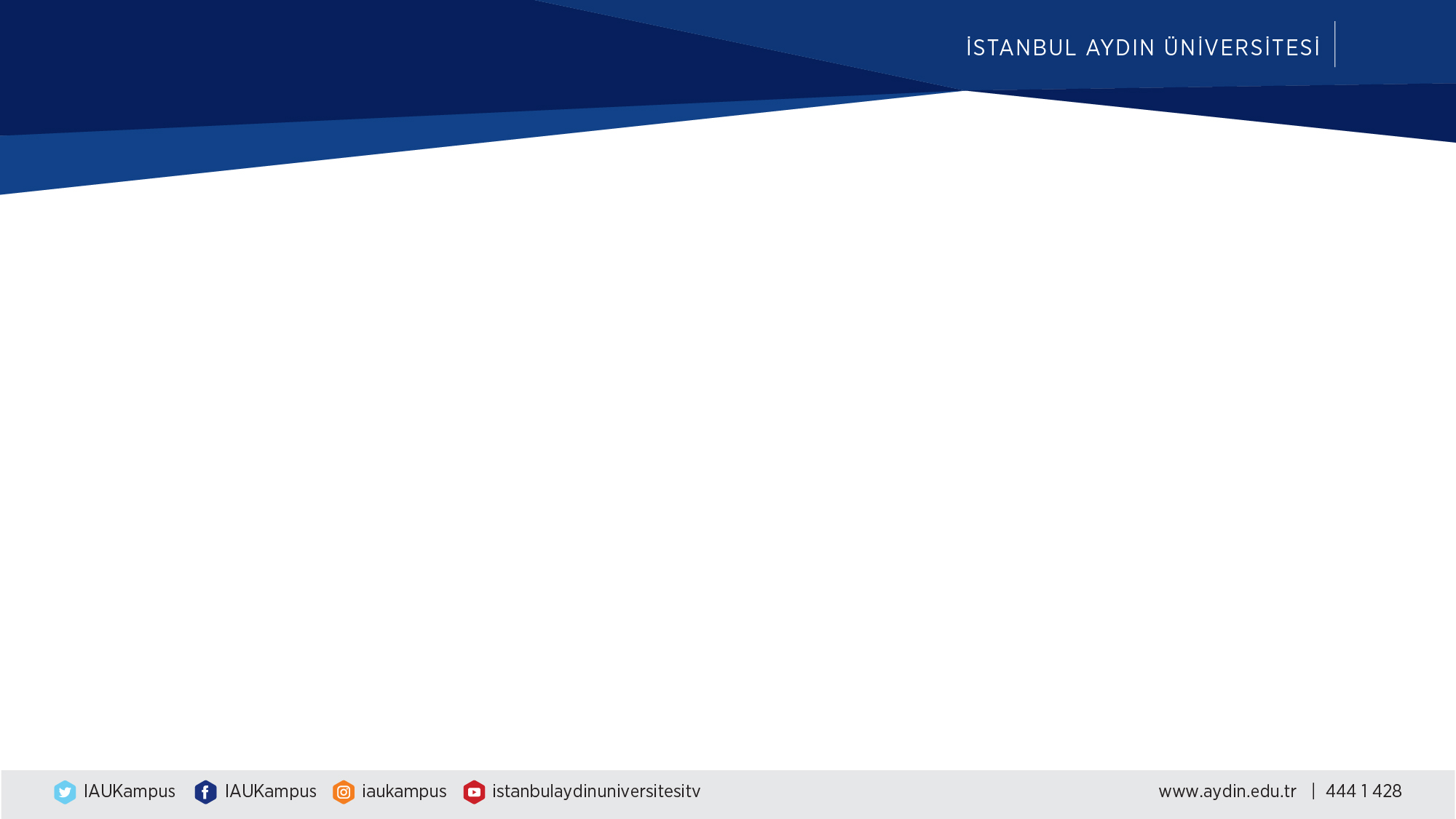 DEĞERLENDİRME ZİYARETLERİ
KONU GİRİŞ SAYFASI
AKADEMİK KADRO
İDARİ PERSONEL
ÖĞRENCİLER
=> YÖNETİME ÇIKIŞ BİLDİRİMİ
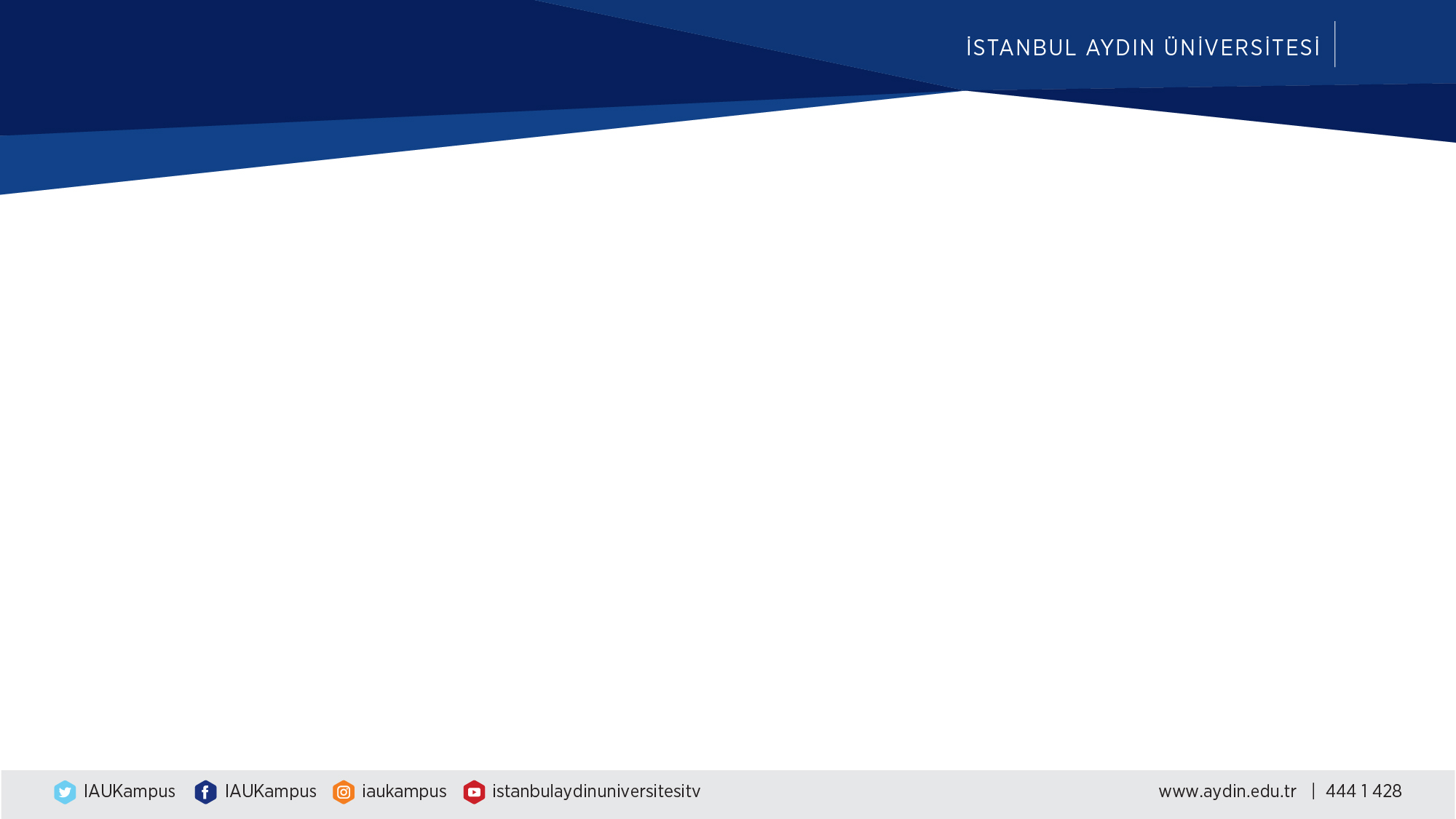 OLMAZSA OLMAZLAR
KONU GİRİŞ SAYFASI
PUKÖ
Süreçlerle yönetim
Paydaş katılımı
Sistematik izleme, paydaşlarla değerlendirme, iyileştirme
Stratejik planla entegre bir kalite güvence sistemi
Kalite güvence politikaları (+izleme ve değerlendirme)
Kalite komisyonu, birim kalite komisyonları, paydaş katılımı
Performans yönetimi (stratejik hedeflere ilişkin ve kaliteyi güvence altına alan performans göstergelerinin izlenmesi, değerlendirilmesi ve iyileştirilmesi)
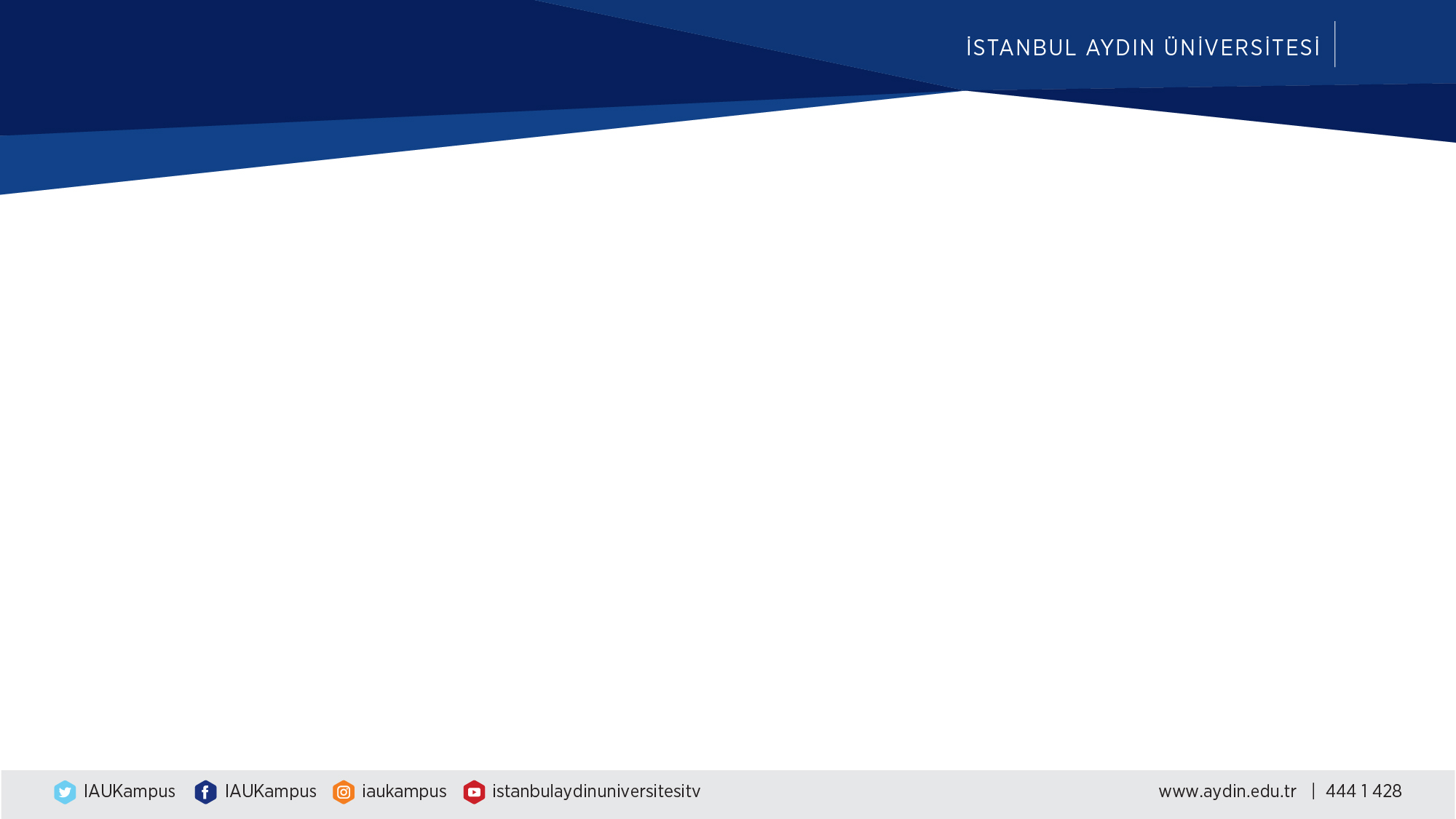 YÖKAK NELERE BAKIYOR?
KONU GİRİŞ SAYFASI
• Kurumun değerleri, misyon ve hedefleriyle uyumlu olarak; kalite güvencesi sistemi, eğitim ve öğretim, araştırma ve geliştirme, toplumsal katkı ve yönetim sistemi süreçlerinde sahip olduğu kaynakları ve yetkinlikleri nasıl planladığı ve yönettiği, 
• Kurumun genelinde ve süreçler bazında izleme ve iyileştirmelerin nasıl gerçekleştirildiği, 
• Planlama, uygulama, izleme ve iyileştirme süreçlerine paydaş katılımının ve kapsayıcılığın nasıl sağlandığı, 
• Kurumun iç kalite güvencesi sisteminde güçlü ve iyileşmeye açık alanların neler olduğu, 
• Gerçekleştirilemeyen iyileştirmelerin nedenleri, 
• Yükseköğretimin hızlı değişen gündemi kapsamında kurumun rekabet avantajını koruyabilmesi için kalite güvencesi sisteminde sürdürülebilirliği nasıl sağlayacağı
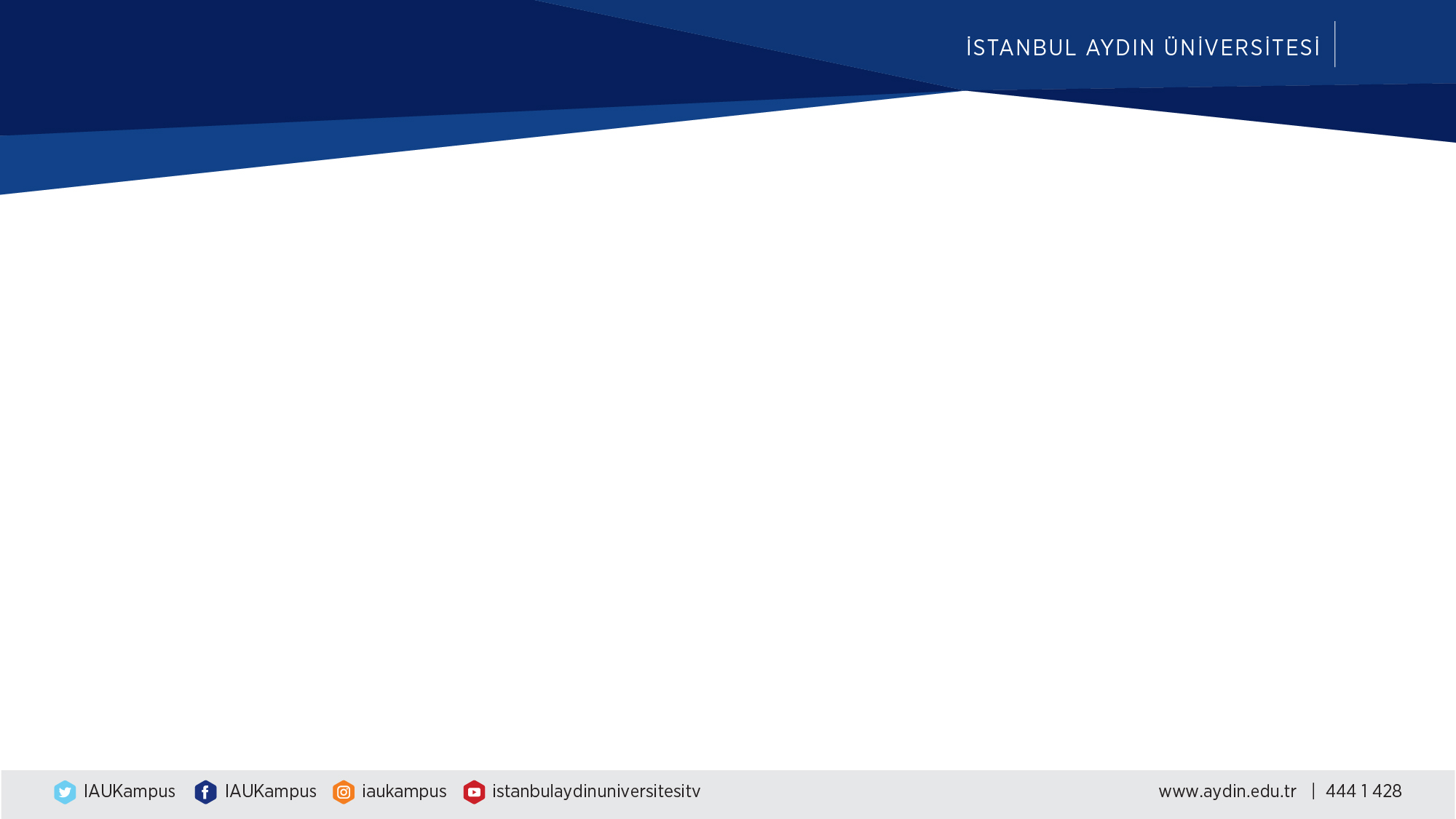 AKREDİTASYON KOŞULLARI
KONU GİRİŞ SAYFASI
Kurumsal Dış Değerlendirme ve Akreditasyon Ölçütleri kapsamında toplam 1000 puan üzerinden değerlendirme






 650 ve üzeri puan durumunda “tam akreditasyon” - 5 yıl
 500 ile 649 puan arasında “koşullu akreditasyon” – 2 yıl
 500 puan altı alan kuruma YÖKAK desteği, 2 yıl başvuramama koşulu
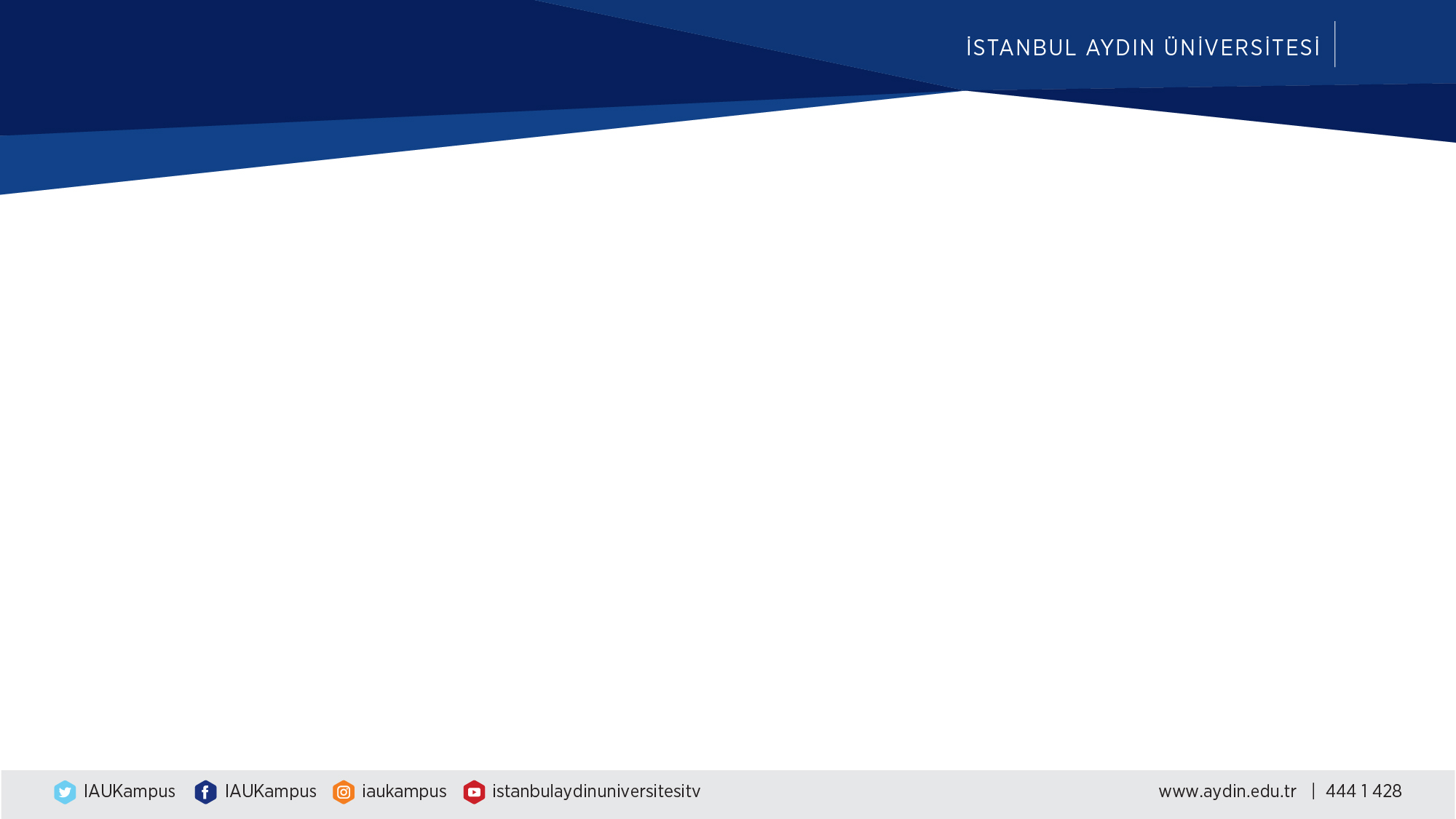 AKREDİTASYON KOŞULLARI
KONU GİRİŞ SAYFASI
YÖKAK Alt Ölçütler Rehberi 2020
5 başlık (Kalite Güvencesi Sistemi, Eğitim-Öğretim, Araştırma-Geliştirme, Toplumsal Katkı, Yönetim Sistemi) altında 21 ölçüt ve 58 alt ölçütten oluşmaktadır. 
Üniversitemiz birim yöneticileri – rektörlük, dekanlar, müdürler, daire başkanları, koordinatörler vd. tarafından
alt ölçütler temel alınarak mevcut durumlarına, stratejik hedeflerine ve PUKÖ döngülerine ilişkin bilgi, belge ve kanıtların hazırlanması önemlidir.
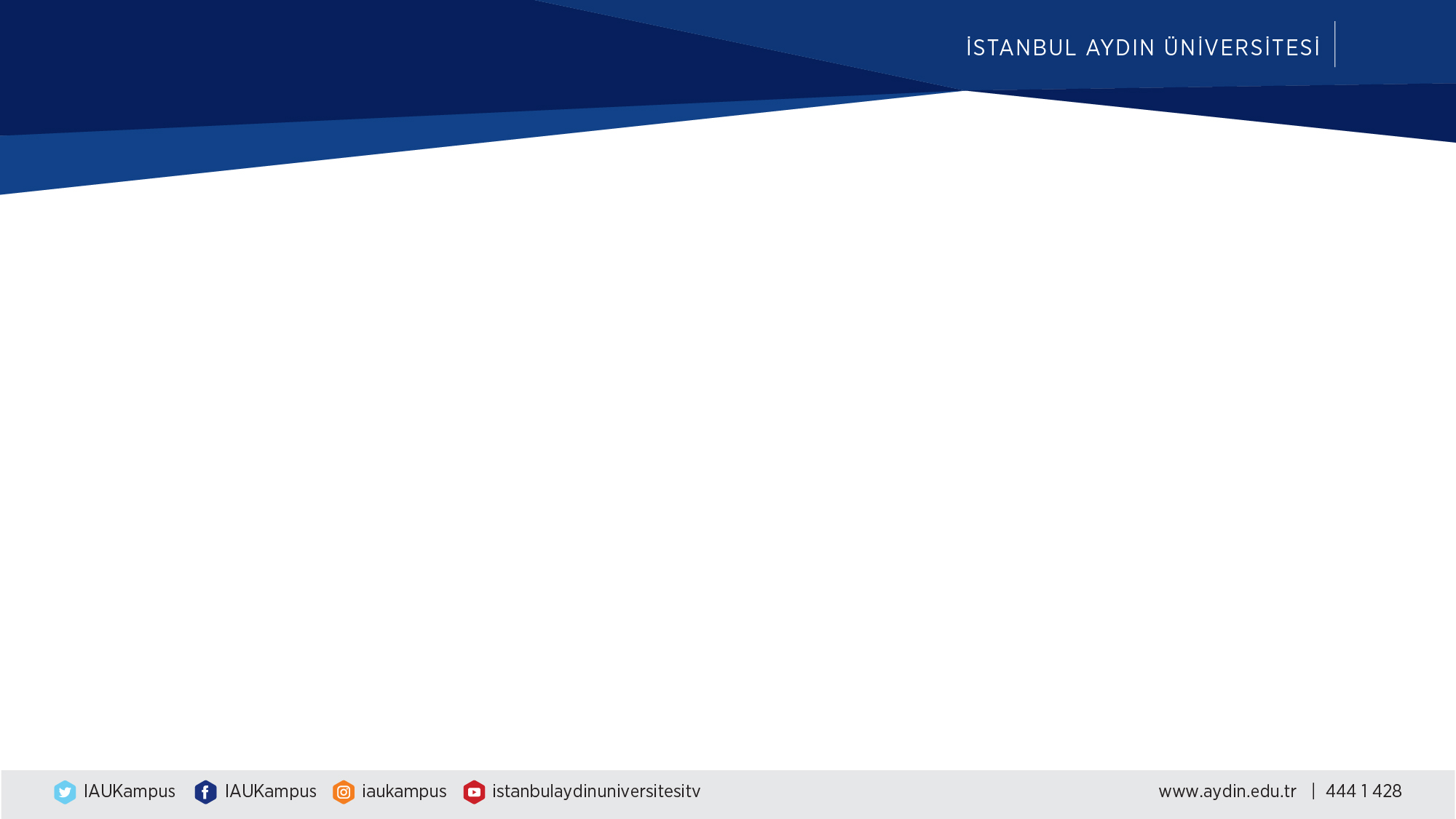 DEĞERLENDİRME ÖLÇÜTLERİ
KONU GİRİŞ SAYFASI
A. KALİTE GÜVENCE SİSTEMİ

A.1 Misyon ve Stratejik Amaçlar: Kurum, stratejik yönetiminin bir parçası olarak kalite güvencesi politikaları ve bu politikaları hayata geçirmek üzere stratejilerini belirlemeli ve kamuoyuyla paylaşmalıdır. 
A.2 İç Kalite Güvencesi: Kurum, iç kalite güvencesi sistemini oluşturmalı ve bu sistem ile süreçlerin gözden geçirilerek sürekli iyileştirilmesini sağlamalıdır. Kalite Komisyonunun yetki, görev ve sorumlulukları açık şekilde tanımlanmalı ve kurumda kalite kültürü yaygınlaştırılmalıdır. 
A.3 Paydaş Katılımı: Kurum, iç ve dış paydaşların kalite güvencesi sistemine katılımını ve katkı vermesini sağlamalıdır. 
A.4 Uluslararasılaşma: Kurum, uluslararasılaşma stratejisi ve hedefleri doğrultusunda yürüttüğü faaliyetleri periyodik olarak izlemeli ve sürekli iyileştirmelidir.
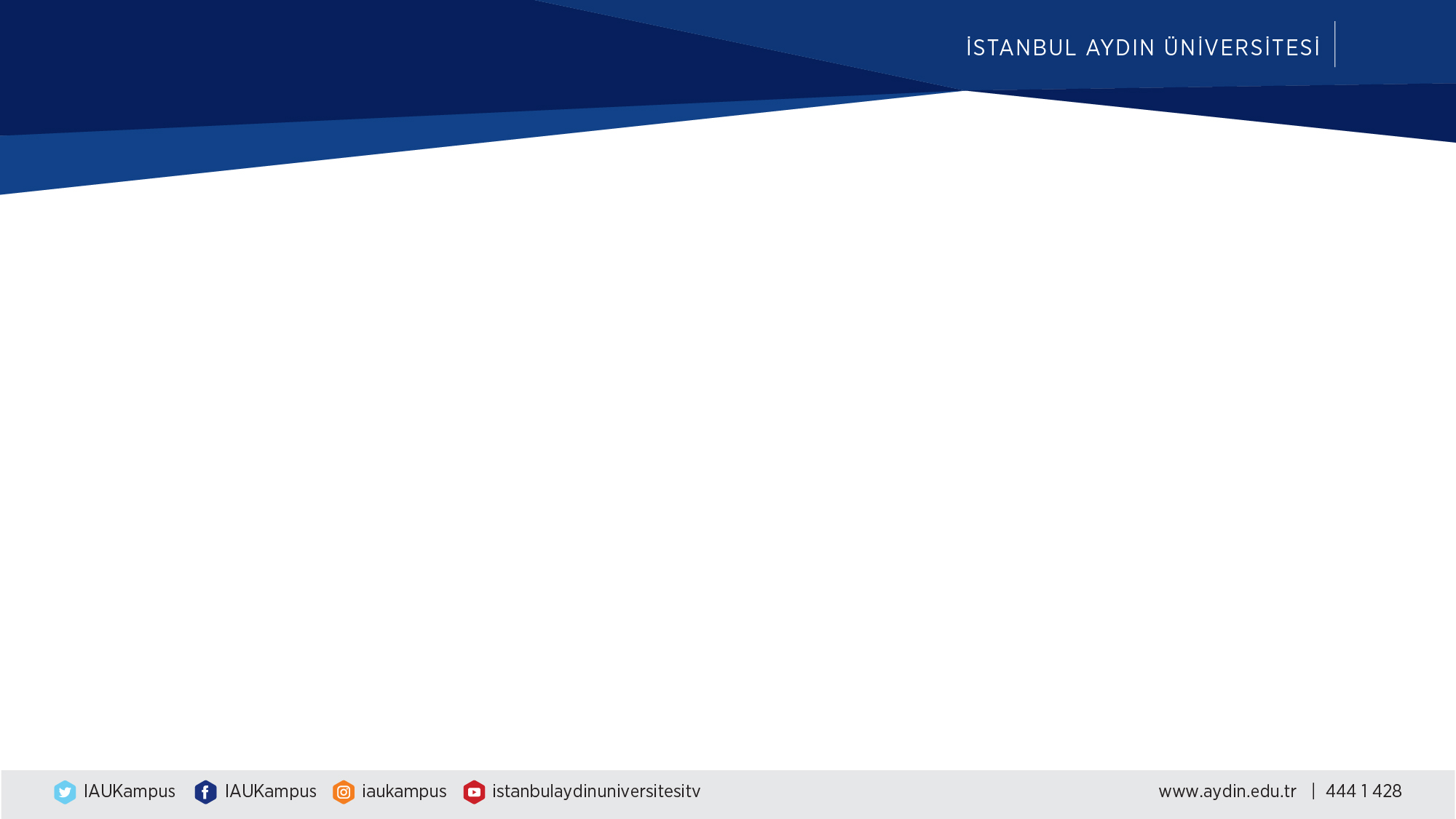 DEĞERLENDİRME ÖLÇÜTLERİ
KONU GİRİŞ SAYFASI
B. EĞİTİM ÖĞRETİM

B.1 Programların Tasarımı ve Onayı: Kurum, yürüttüğü programların tasarımını, öğretim programlarının amaçlarına ve öğrenme çıktılarına uygun olarak yapmalıdır. Programların yeterlilikleri, Türkiye Yükseköğretim Yeterlilikleri Çerçevesi’ni esas alacak şekilde tanımlanmalıdır. Ayrıca kurum, program tasarım ve onayı için tanımlı süreçlere sahip olmalıdır. 
B.2 Öğrenci Kabulü ve Gelişimi: Kurum, öğrenci kabullerine yönelik açık kriterler belirlemeli; diploma, derece ve diğer yeterliliklerin tanınması ve sertifikalandırılması ile ilgili olarak önceden tanımlanmış ve yayımlanmış kuralları tutarlı ve kalıcı bir şekilde uygulamalıdır. 
B.3 Öğrenci Merkezli Öğrenme, Öğretme ve Değerlendirme: Kurum, öğrencilerin öğrenim süresince programların amaç ve öğrenme çıktılarına ulaşmasını sağlamalı, bu süreçte aktif öğrenme strateji ve yöntemleri içeren uygulamalar yürütmelidir. Ölçme ve değerlendirme süreçlerinde de öğrenci merkezli ve yeterlilik temelli bir yaklaşım benimsenmelidir.
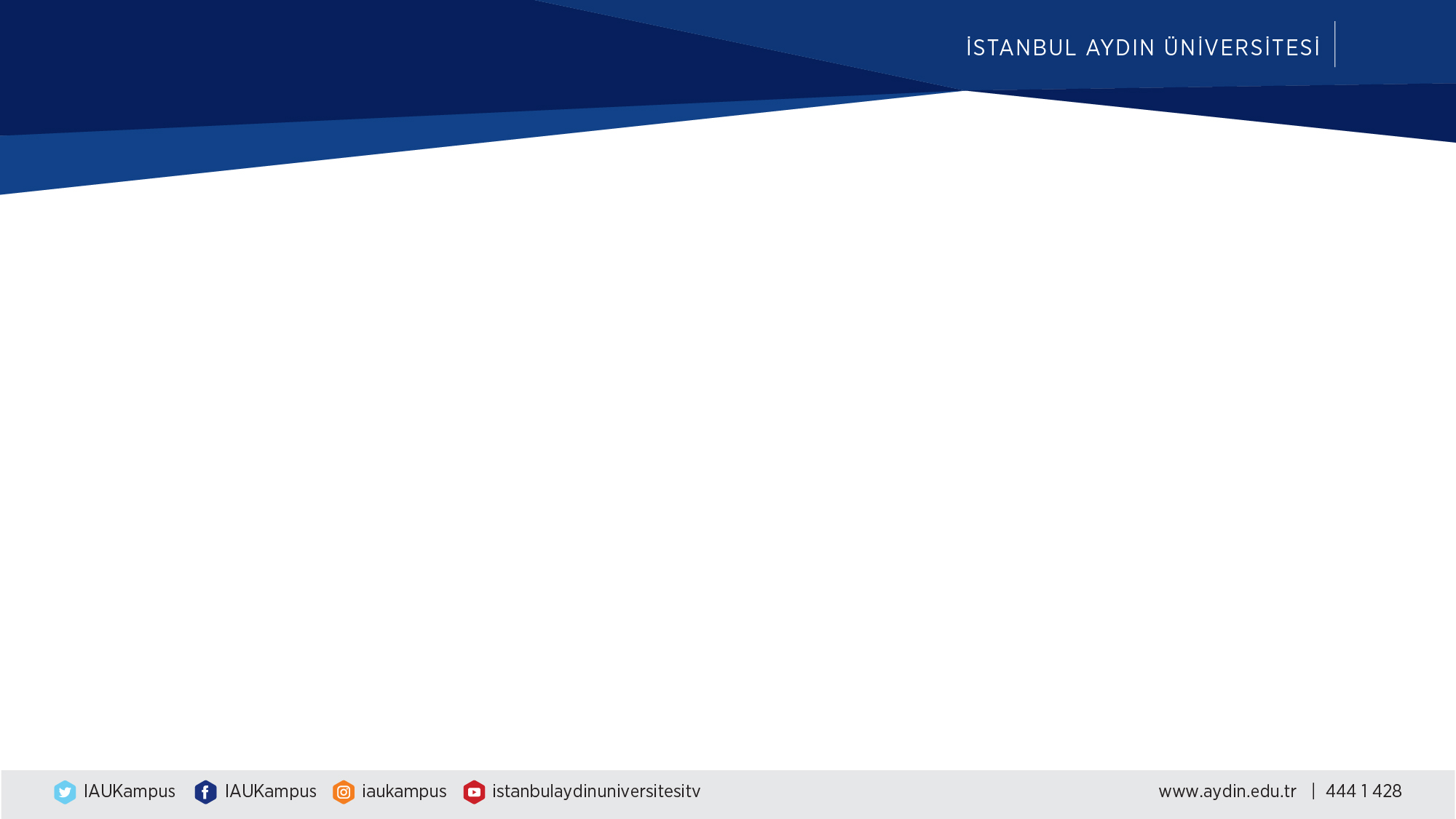 DEĞERLENDİRME ÖLÇÜTLERİ
KONU GİRİŞ SAYFASI
B. EĞİTİM ÖĞRETİM

B.4 Öğretim Elemanları: Kurum, öğretim elemanlarının işe alınması, atanması, yükseltilmesi ve ders görevlendirmesi ile ilgili tüm süreçlerde adil ve açık olmalıdır. Öğretim elemanlarının eğitim-öğretim yetkinliklerini sürekli iyileştirmek için olanaklar sunmalıdır. 
B.5 Öğrenme Kaynakları: Kurum, eğitim - öğretim faaliyetlerini yürütmek için uygun kaynaklara ve altyapıya sahip olmalı ve öğrenme olanaklarının tüm öğrenciler için yeterli ve erişilebilir olmasını güvence altına almalıdır. 
B.6 Programların İzlenmesi ve Güncellenmesi: Kurum, programlarının eğitim-öğretim amaçlarına ulaştığından, öğrencilerin ve toplumun ihtiyaçlarına cevap verdiğinden emin olmak için programlarını periyodik olarak gözden geçirmeli ve güncellemelidir. Mezunlarını düzenli olarak izlemelidir.
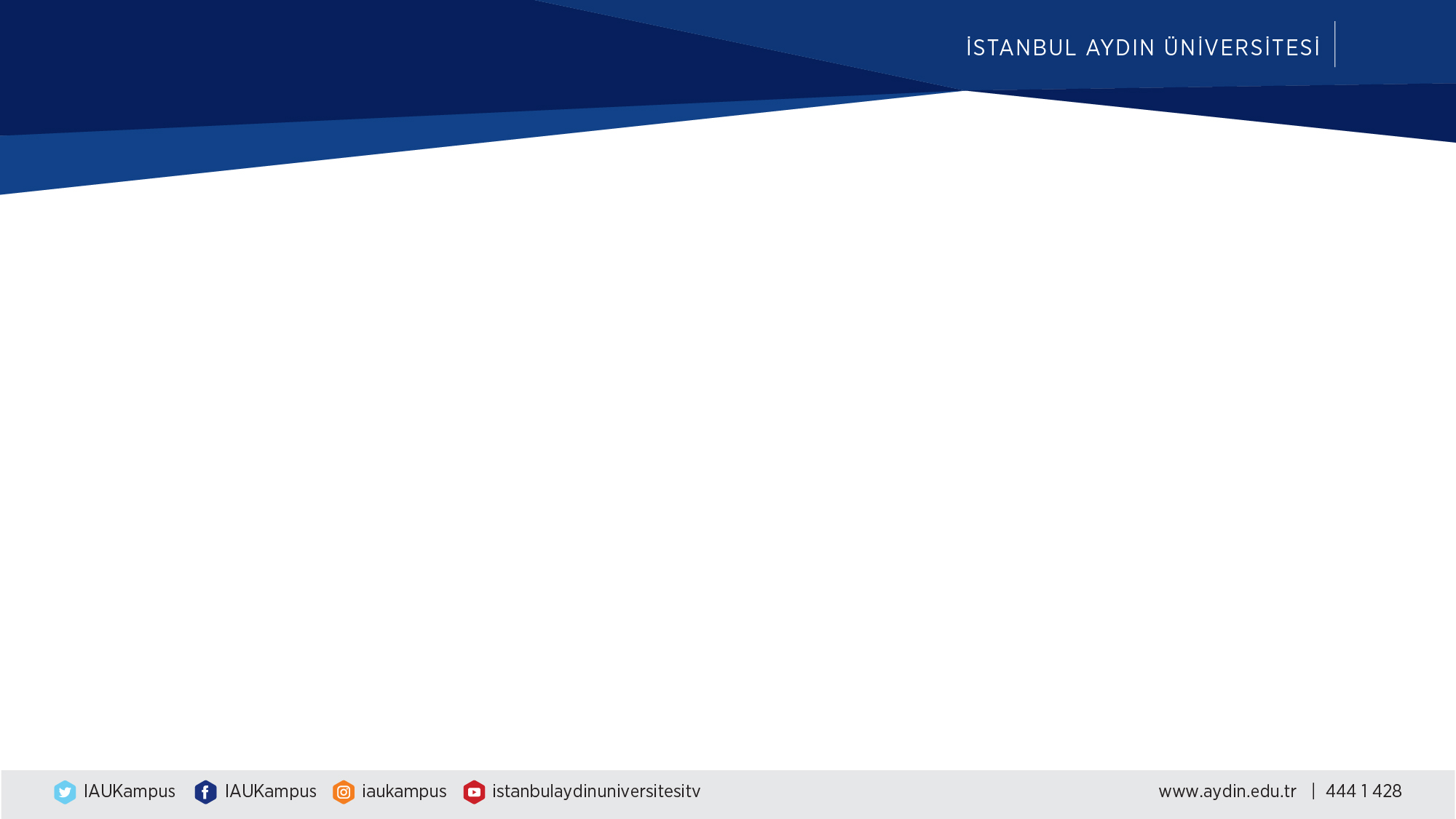 DEĞERLENDİRME ÖLÇÜTLERİ
KONU GİRİŞ SAYFASI
C. ARAŞTIRMA ve GELİŞTİRME

C.1 Araştırma Stratejisi: Kurum, stratejik planı çerçevesinde belirlenen akademik öncelikleriyle uyumlu, değer üretebilen ve toplumsal faydaya dönüştürülebilen araştırma ve geliştirme faaliyetleri yürütmelidir. 
C.2 Araştırma Kaynakları: Kurum, araştırma ve geliştirme faaliyetleri için uygun fiziki altyapı ve mali kaynaklar oluşturmalı ve bunların etkin şekilde kullanımını sağlamalıdır. Kurumun araştırma politikaları, iç ve dış paydaşlarla iş birliğini ve kurum dışı fonlardan yararlanmayı teşvik etmelidir. 
C.3 Araştırma Yetkinliği: Kurum, öğretim elemanlarının araştırma yetkinliğinin sürdürmek ve iyileştirmek için olanaklar sunmalıdır. 
C.4 Araştırma Performansı: Kurum, araştırma ve geliştirme faaliyetlerini verilere dayalı ve periyodik olarak ölçmeli, değerlendirmeli ve sonuçlarını yayımlamalıdır. Elde edilen bulgular, kurumun araştırma ve geliştirme performansının periyodik olarak gözden geçirilmesi ve sürekli iyileştirilmesi için kullanılmalıdır.
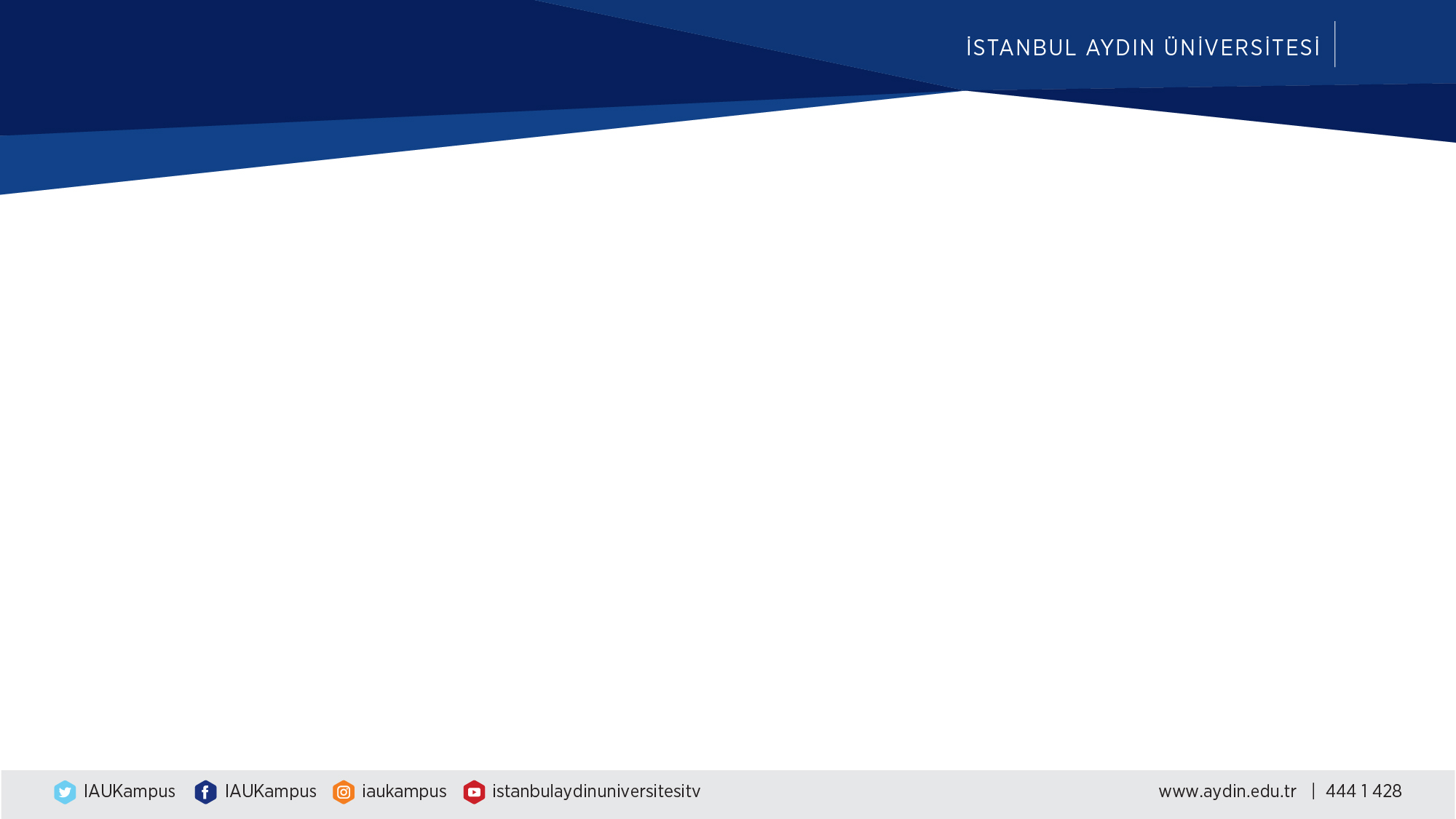 DEĞERLENDİRME ÖLÇÜTLERİ
KONU GİRİŞ SAYFASI
D. TOPLUMSAL KATKI

D.1 Toplumsal Katkı Stratejisi: Kurum, toplumsal katkı faaliyetlerini sahip olduğu hedefleri ve stratejisi doğrultusunda yerel, bölgesel ve ulusal kalkınma hedefleriyle uyumlu bir şekilde yürütmelidir. 
D.2 Toplumsal Katkı Kaynakları: Kurum, toplumsal katkı faaliyetlerini sürdürebilmek için uygun nitelik ve nicelikte fiziki, teknik ve mali kaynaklara sahip olmalı ve bu kaynakların etkin şekilde kullanımını sağlamalıdır. 
D.3 Toplumsal Katkı Performansı: Kurum, toplumsal katkı stratejisi ve hedefleri doğrultusunda yürüttüğü faaliyetleri periyodik olarak izlemeli ve sürekli iyileştirmelidir.
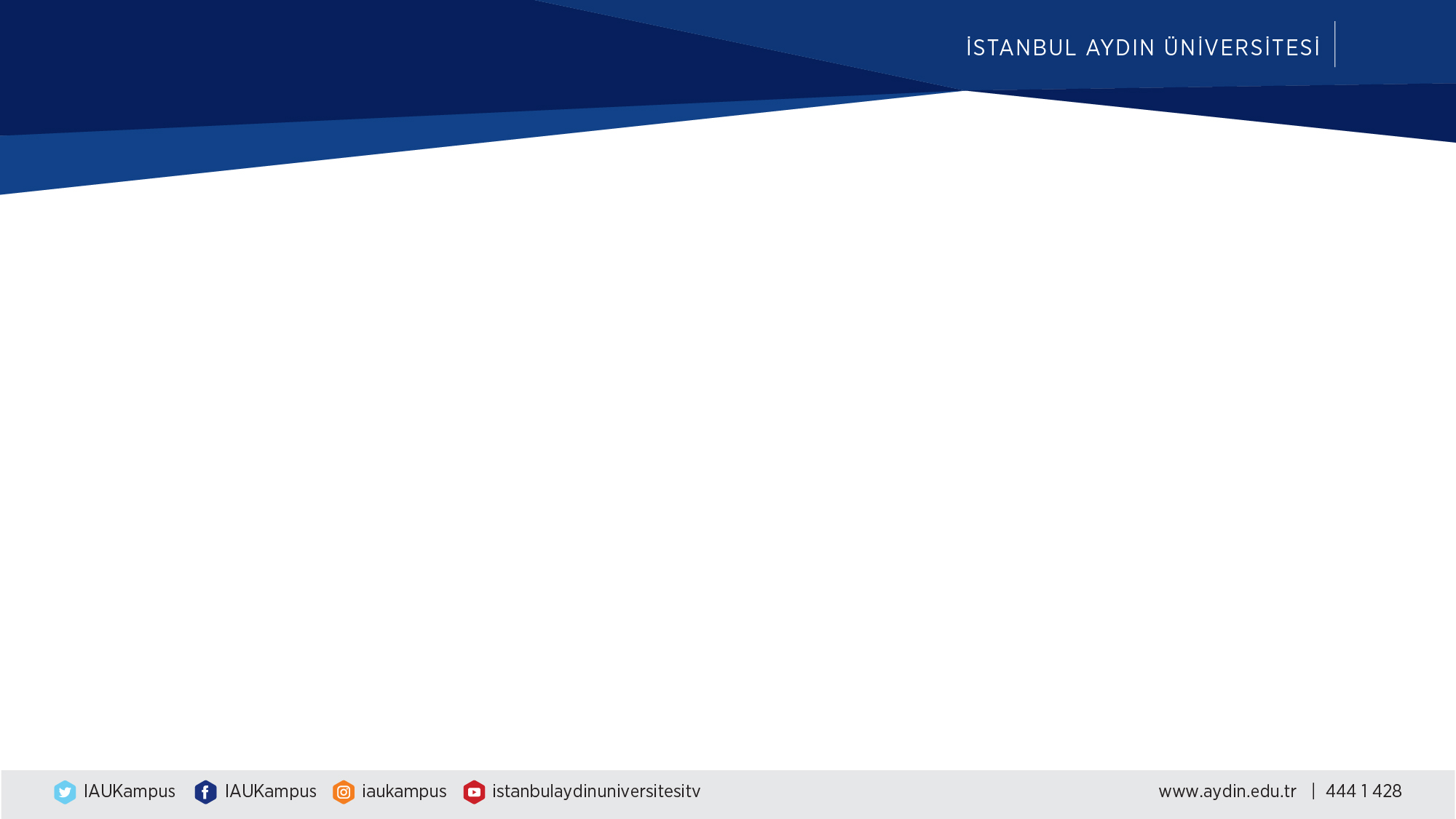 DEĞERLENDİRME ÖLÇÜTLERİ
KONU GİRİŞ SAYFASI
E YÖNETİM SİSTEMİ

E.1 Yönetim ve İdari Birimlerin Yapısı: Kurum, stratejik hedeflerine ulaşmayı nitelik ve nicelik olarak güvence altına alan yönetsel ve idari yapılanmaya sahip olmalıdır. Yönetim kadrosu gerekli yapıcı liderliği üstlenebilmeli, idari kadrolar gerekli yetkinlikte olmalıdır. 
E.2 Kaynakların Yönetimi: Kurum, insan kaynakları, mali kaynakları ile taşınır ve taşınmaz kaynaklarının tümünü etkin ve verimli kullandığını güvence altına almak üzere bir yönetim sistemine sahip olmalıdır. 
E.3 Bilgi Yönetim Sistemi: Kurum, yönetsel ve operasyonel faaliyetlerinin etkin yönetimini güvence altına alabilmek üzere gerekli bilgi ve verileri periyodik olarak topladığı, sakladığı, analiz ettiği ve süreçlerini iyileştirmek üzere kullandığı entegre bir bilgi yönetim sistemine sahip olmalıdır.
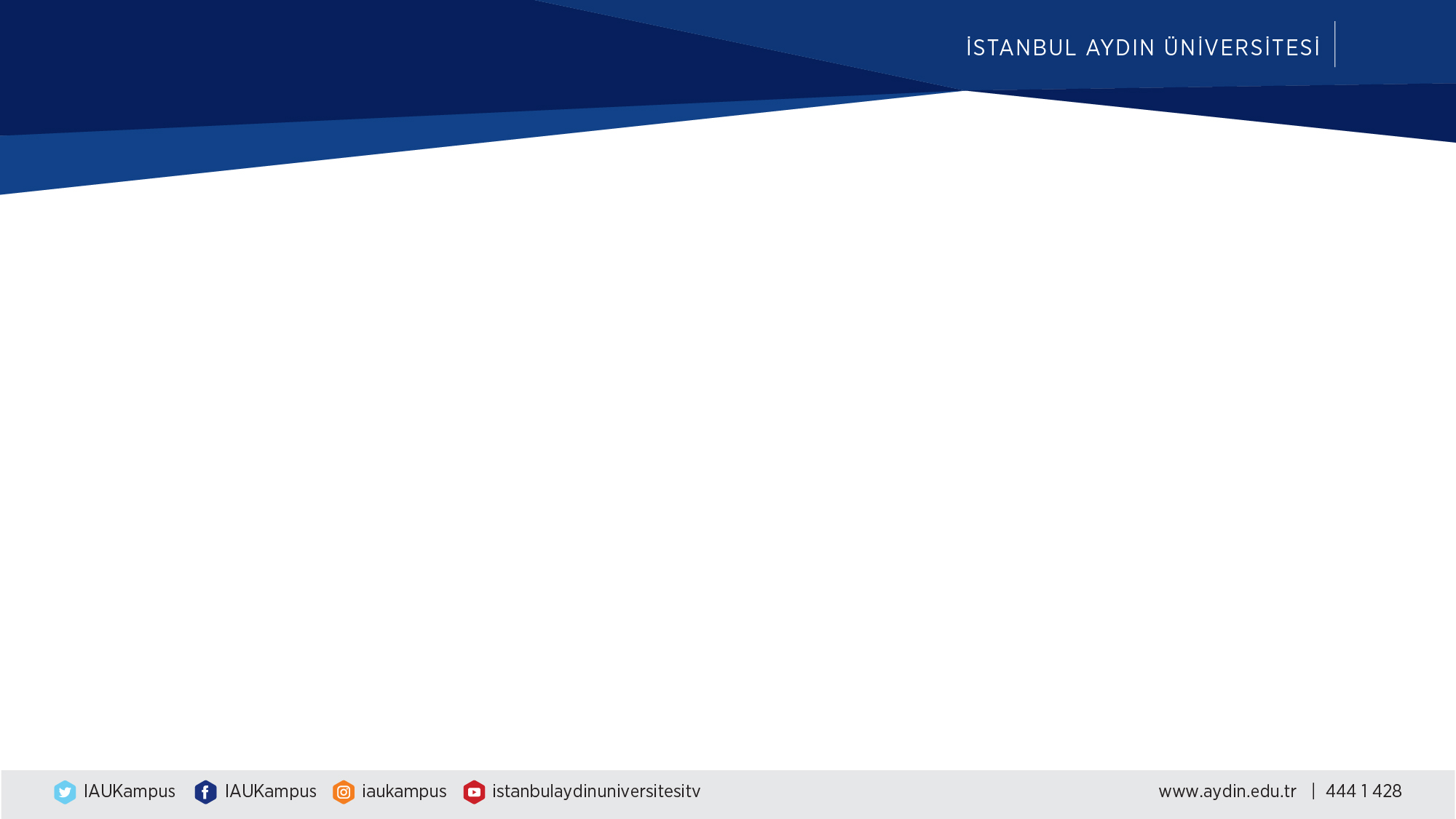 DEĞERLENDİRME ÖLÇÜTLERİ
KONU GİRİŞ SAYFASI
E. YÖNETİM SİSTEMİ

E.4 Destek Hizmetleri: Kurum, dışarıdan aldığı destek hizmetlerinin uygunluğunu, kalitesini ve sürekliliğini güvence altına almalıdır. 
E.5 Kamuoyunu Bilgilendirme ve Hesap Verebilirlik: Kurum, eğitim - öğretim programlarını ve araştırma-geliştirme faaliyetlerini de içerecek şekilde tüm faaliyetleri hakkındaki bilgileri açık, doğru, güncel ve kolay ulaşılabilir şekilde yayımlamalı ve kamuoyunu bilgilendirmelidir. Kurum, yönetim ve idari kadroların verimliliğini ölçüp değerlendirebilen ve hesap verebilirliklerini sağlayan yaklaşımlara sahip olmalıdır.
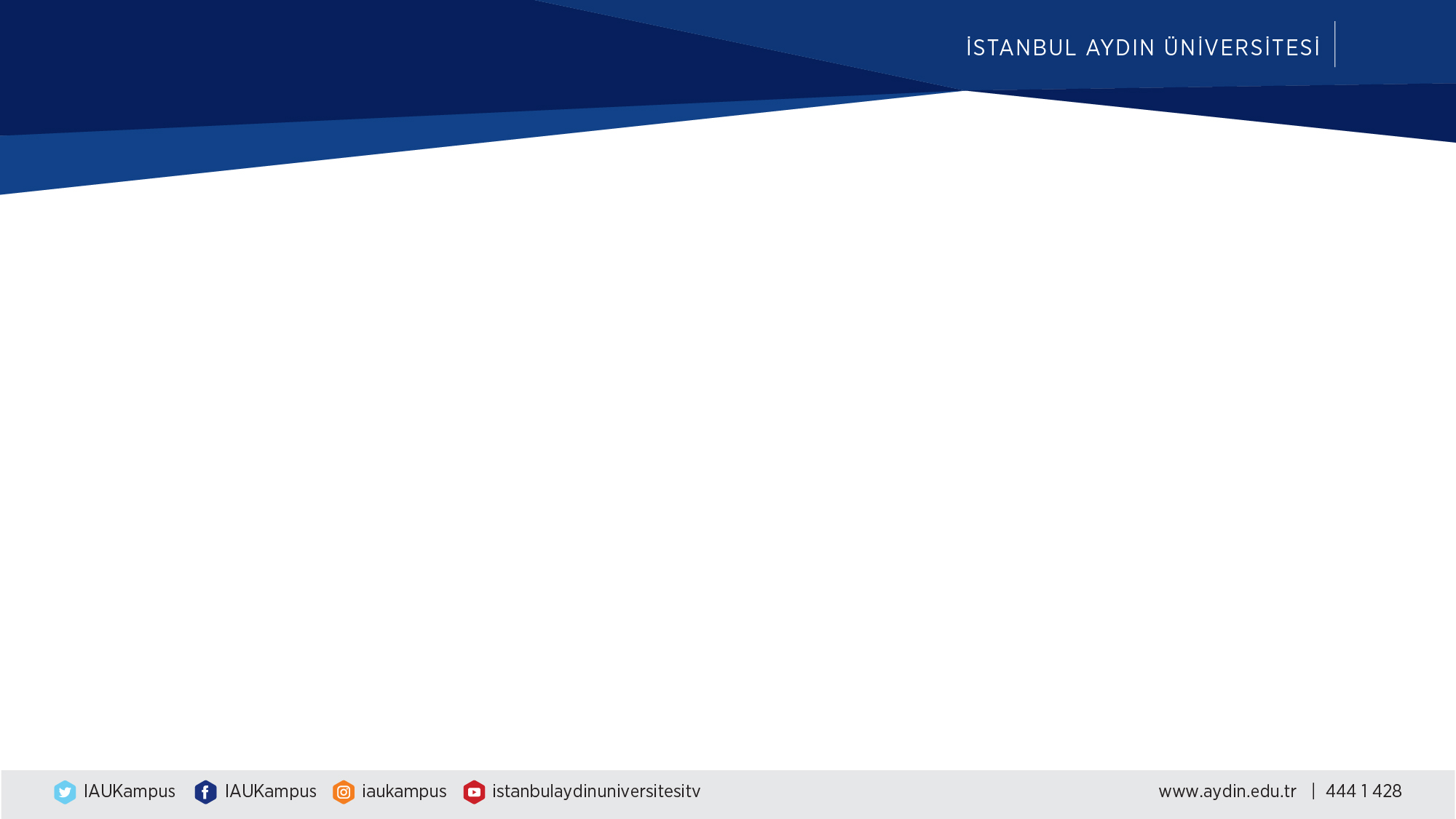 DEĞERLENDİRME
KONU GİRİŞ SAYFASI
Hedefimiz her alt ölçütten 
4 veya 5 almak
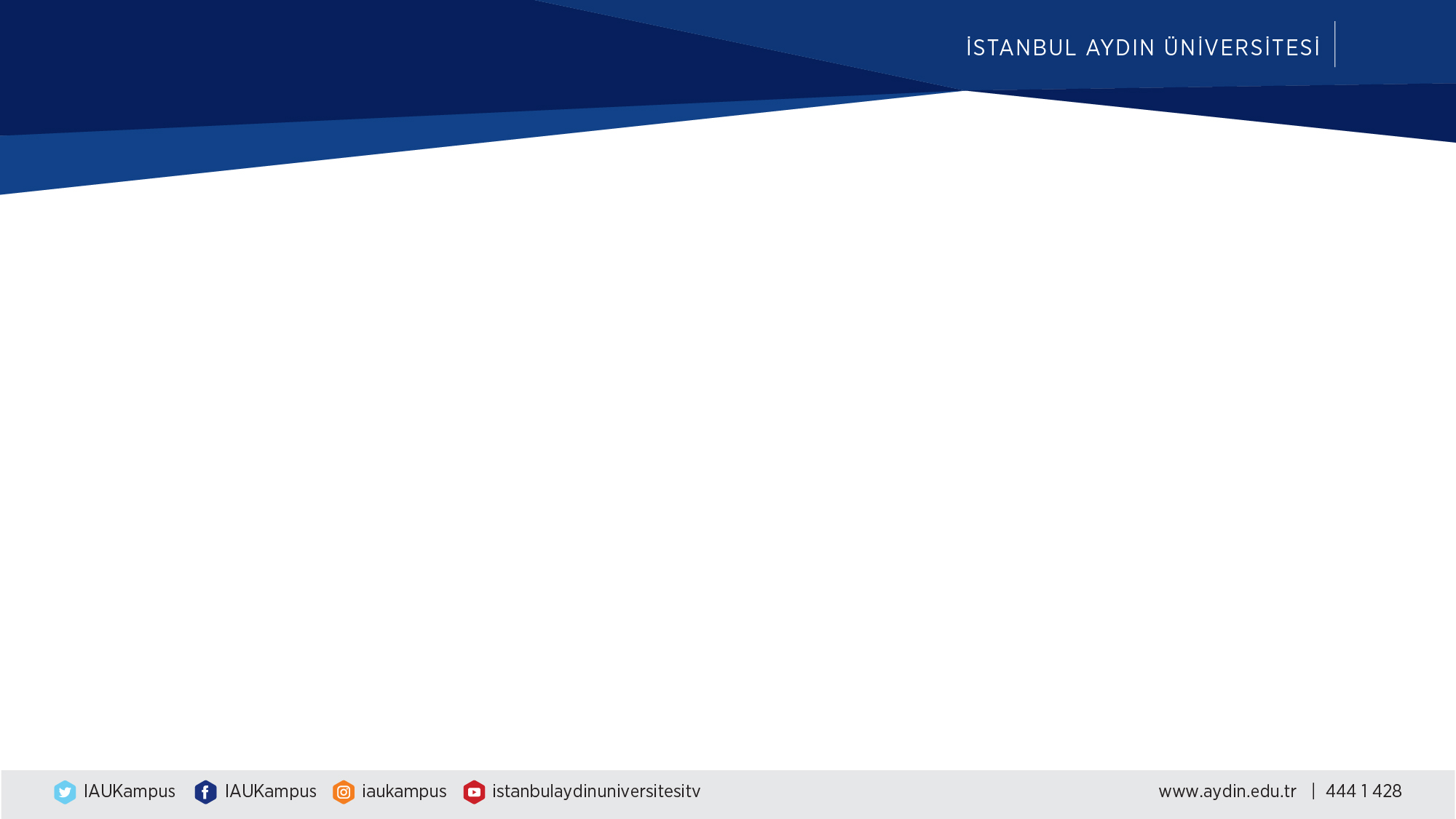 DEĞERLENDİRME ÖLÇÜTLERİ
KONU GİRİŞ SAYFASI
4 ve 5 değerlendirmeyi getirecek olan formül:
Sistematik izleme, paydaşlarla değerlendirme ve iyileştirme kanıtları
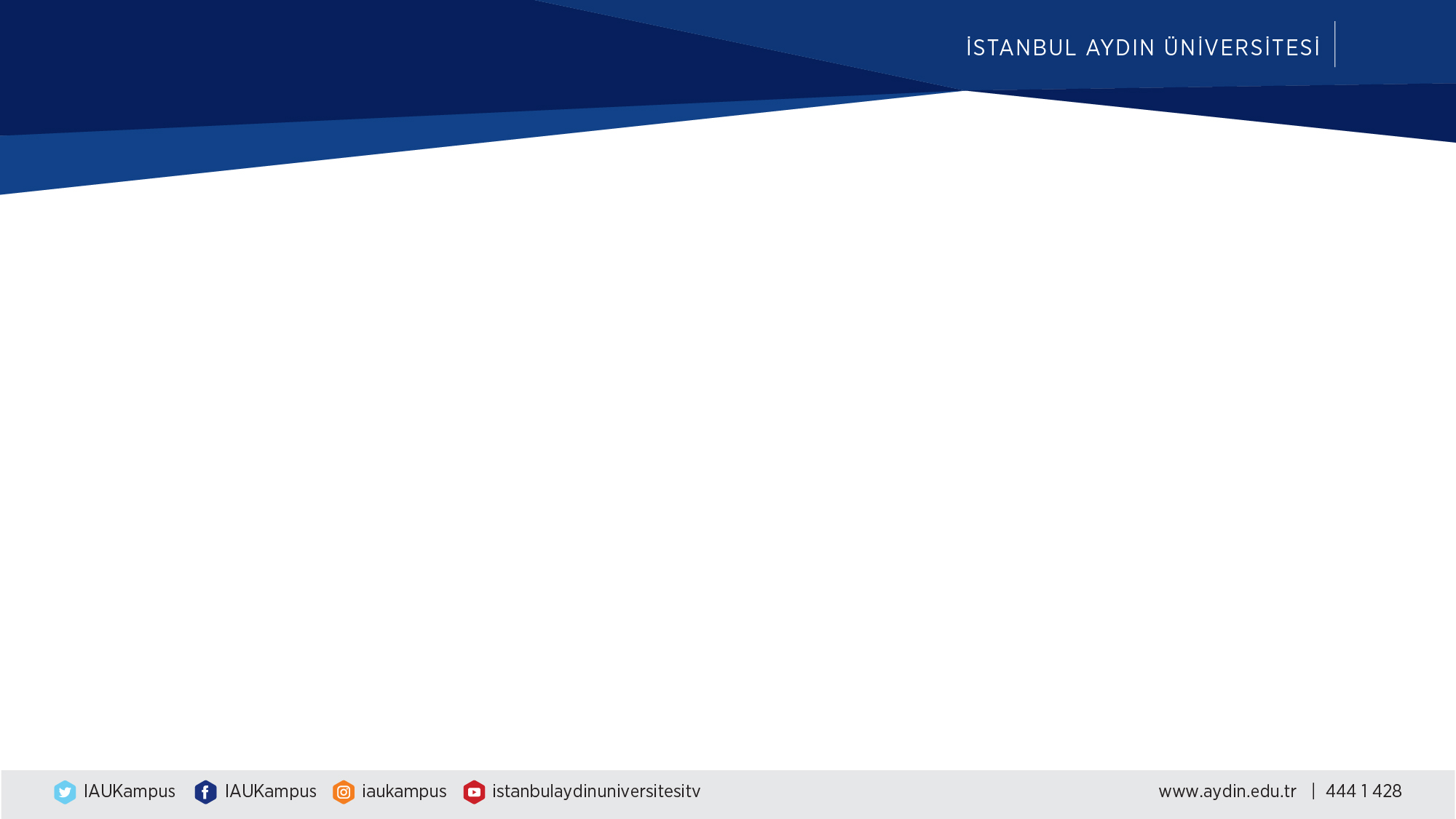 AKREDİTASYON KOŞULLARI
KONU GİRİŞ SAYFASI
«Bir çok iyi bir stratejik plana sahibiz»   2
«Dokümanlarımıza baktınız mı? Yazdığımız hedef, plan ve programlarımız şahane!»  2
«Stratejik planı tüm birimlerde sistematik olarak, kalite güvence sistemi ile bütünsel uyguluyor, sonuçları performans ölçütleri üzerinden izliyor, paydaşlarla değerlendiriyor ve performansı iyileştiriyoruz»  4
«Mühendislik Fakültemizde öğrencilere ders notlarını ve geliştirici ödevler veriyoruz, onları çok düşünüyoruz»   2
«Öğrenci merkezli öğrenme, öğretme ve değerlendirme yaklaşımlarını birimlerde yaygın kullanıyor, sonuçları sistematik izliyor, paydaşlarla değerlendiriyor ve iyileştiriyoruz »  4
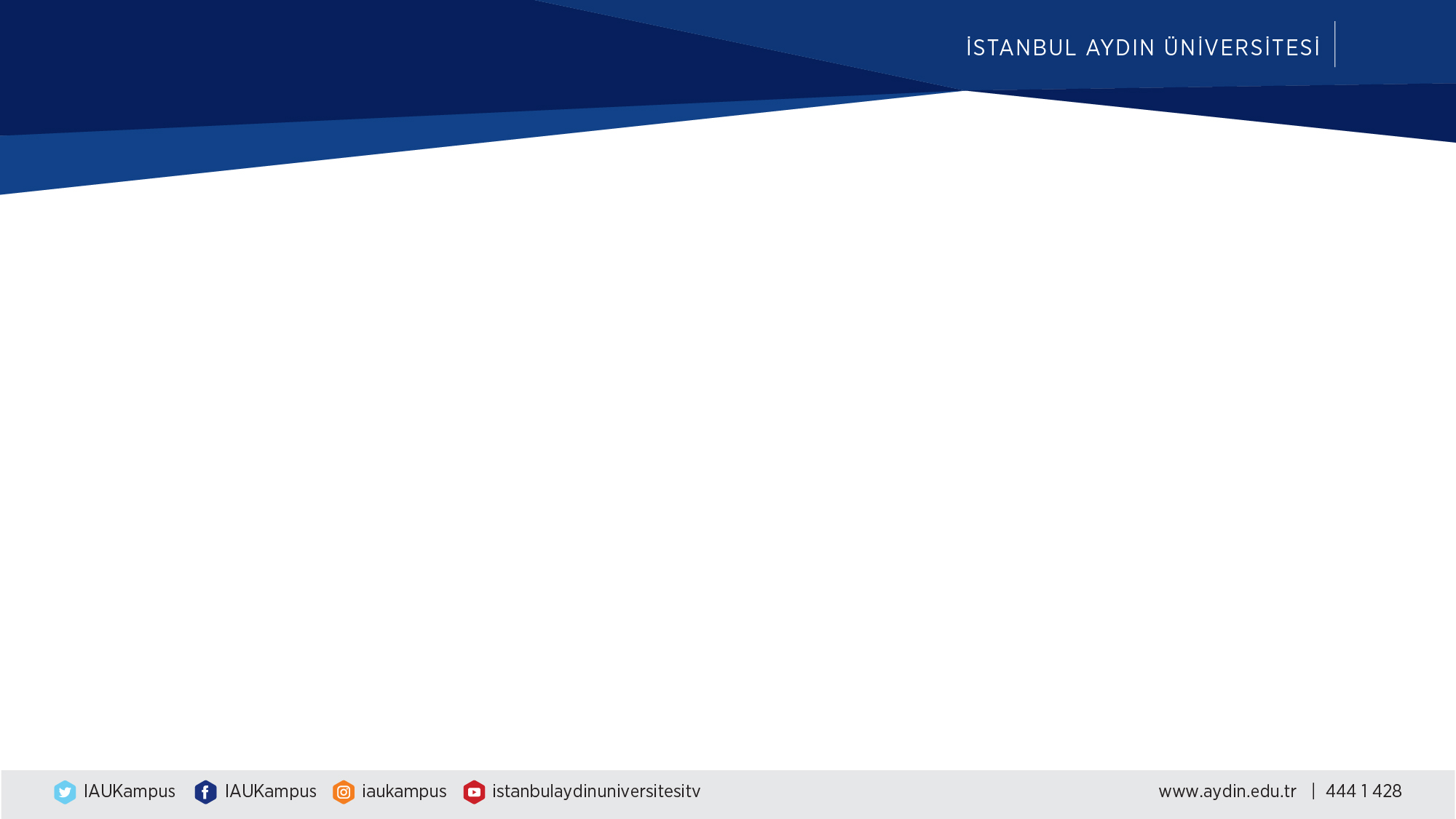 AKREDİTASYON KOŞULLARI
KONU GİRİŞ SAYFASI
«Paydaşlarla iç içeyiz, kaymakamlıkla projeler yapıyoruz ve raporluyoruz»  max 3
«Tüm alt süreçlerin paydaşlarla birlikte değerlendirilerek önlemler alınması, iyileştirmeler yapılması»  4
«Memnuniyet bizim için önemlidir, herkese anket yaptırıyoruz»  max 3
«Memnuniyet anketi sonuçlarını paydaşlarla değerlendiriyor, önlemler alıyor, iyileştirmeler yapıyor ve bunları duyuruyoruz»  4
«Mezunlarımız kıymetlimiz, onları çok seviyoruz»  ??
«Sistematik olarak ve kurumsal amaçlar doğrultusunda (eğitim-öğretim politikası ve amaçları) mezunlar izlenmekte ve izlem sonuçlarına göre tüm birimleri ve programları kapsayan önlemler alınmaktadır.»  4
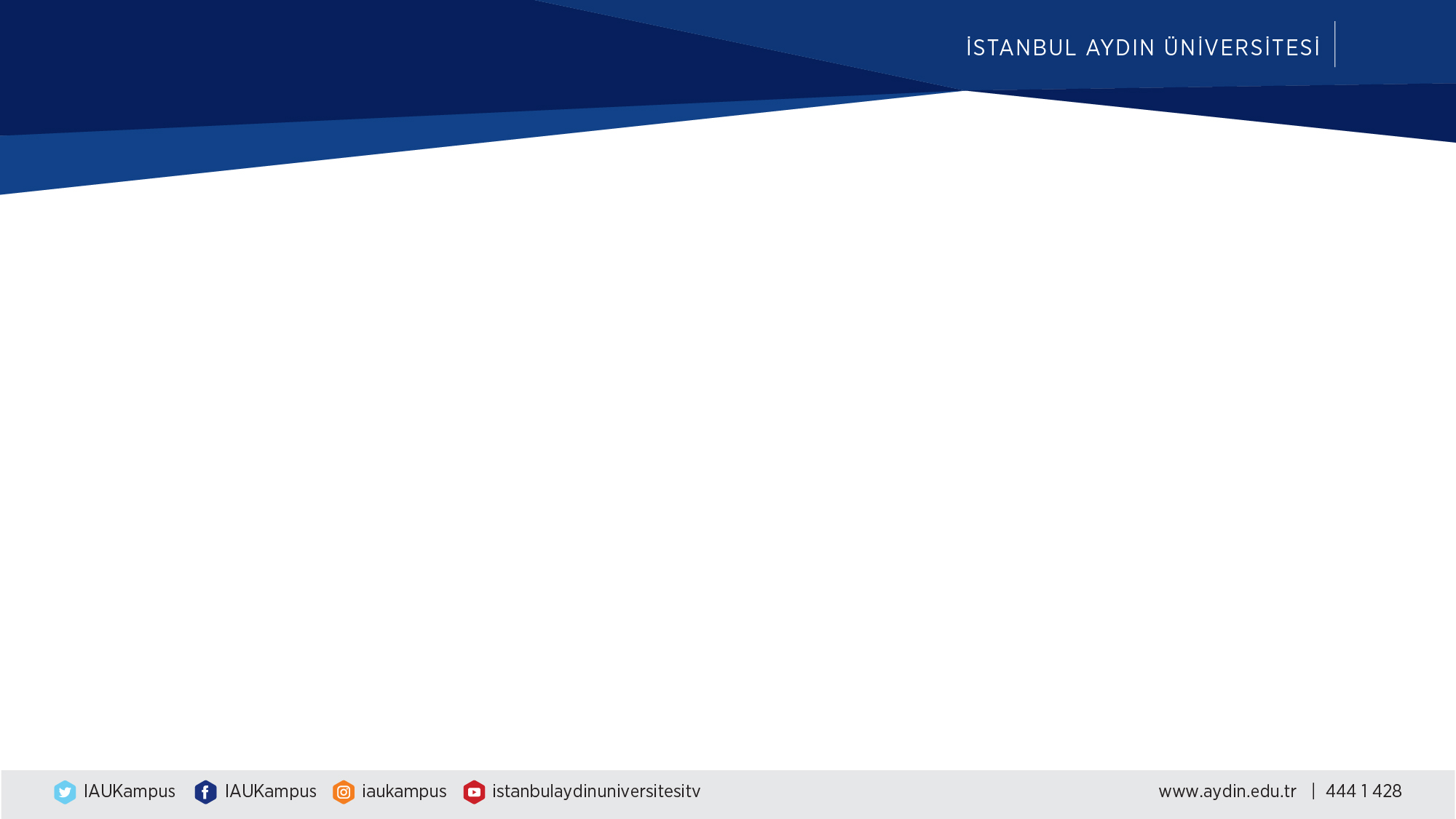 DEĞERLENDİRME ÖLÇÜTLERİ
KONU GİRİŞ SAYFASI
Her alt süreçte PUKÖ çevrimini uygulamalıyız ve 
bunun kanıtlarını değerlendirme takımına gösterebilmeliyiz 
(4 düzeyi)
Bir alt ölçütte 5 düzeyinde değerlendirme alabilmek için kurumda yaygın olduğunu,  PUKÖnün birkaç çevrim uygulandığını ve/veya başka kurumların örnek aldığını gösteren sözleşme vd kanıtların varlığını göstermemiz gerekir.
4 ve 5 Değerlendirme; PUKÖ DÖNGÜSÜNÜN  KURUM GENELİNDE BÜTÜN ALTSÜREÇLERDE İŞLETİLDİĞİNİ GÖSTERİR.
4-5
PUKÖ Çevrimi
(Alt Ölçüt: Program amaçları, çıktıları ve programın TYYÇ uyumu)
Alt ÖLÇÜT:
B.1.2. Program amaçları, çıktıları ve programın TYYÇ uyumu
TYYÇ (Türkiye Yükseköğretim Yeterllilikler Çerçevesi)
PLANLA
Alan Yeterlilikleri,(varsa), ÇEP (Çekirdek Eğitim Progrsmı (varsa)
İAÜ Stratejik Planı ve Eğitim-Öğretim Politikası
ÖNLEM AL
UYGULA
PROGRAM ÇIKTILARI
KONTROL ET
Kaynak: Ege Üniversitesi KAP Hazırlık Süreci Sunumu
PUKÖ Çevrimi
(Alt Ölçüt: Program amaçları, çıktıları ve programın TYYÇ uyumu)
TYYÇ (Türkiye Yükseköğretim Yeterllilikler Çerçevesi)
Alan Yeterlilikleri,(varsa), ÇEP (Çekirdek Eğitim Progrsmı (varsa
PLANLA
EĞİTİM PROGRAM TASARIMI
İAÜ Eğitim-Öğretim Politikası
PROGRAM ÇIKTILARI
ÖNLEM AL
UYGULA
EĞİTİM VE ÖĞRETİM PROGRAMLARININ UYGULANMASI
KONTROL ET
Kaynak: Ege Üniversitesi KAP Hazırlık Süreci Sunumu
PUKÖ Çevrimi
(Alt Ölçüt: Program amaçları, çıktıları ve programın TYYÇ uyumu)
TYYÇ (Türkiye Yükseköğretim Yeterllilikler Çerçevesi)
Alan Yeterlilikleri,(varsa), ÇEP (Çekirdek Eğitim Progrsmı (varsa
PLANLA
EĞİTİM PROGRAM TASARIMI
İAÜ Eğitim-Öğretim Politikası
PROGRAM ÇIKTILARI
ÖNLEM AL
UYGULA
EĞİTİM VE ÖĞRETİM PROGRAMLARININ UYGULANMASI
KONTROL ET
PROGRAM  ÇIKTILARININ VE DERS ÖĞRENME ÇIKTILARININ  İZLENMESİ
PROGRAMLARA İLİŞKİN DEĞERLENDİRME RAPORU HAZIRLANMASI
PROGRAMI YÜRÜTEN BİRİMLERİN  KURUL VE KOMİSYONLARINDA  PAYDAŞ KATILIMIYLA DEĞERLENDİRME
GEREKİYORSA DEĞİŞİKLİKLERİN EĞİTİM KOMİSYONUNDA, KALİTE KOMİSYONUNDA VE SENATO’DA GÜNDEME ALINMASI
Kaynak: Ege Üniversitesi KAP Hazırlık Süreci Sunumu
PUKÖ Çevrimi
(Alt Ölçüt: Program amaçları, çıktıları ve programın TYYÇ uyumu)
İAÜ STRATEJİK PLANI
PLANLA
EĞİTİM PROGRAM TASARIMI
İAÜ
EĞİTİM ÖĞRETİM POLİTİKA VE STRATEJİLERİ
PROGRAM KAZANIMLARI
ÖNLEM AL
UYGULA
İYİLEŞTİRME PLANLARI
EĞİTİM VE ÖĞRETİM PROGRAMLARININ UYGULANMASI
KONTROL ET
PROGRAM VE DERS KAZANIMLARININ İZLENMESİ
PROGRAMLARA İLİŞKİN DEĞERLENDİRME RAPORU HAZIRLANMASI
EGE ÜNİVERSİTESİ KURUL VE KOMİSYONLARINDA  DEĞERLENDİRME
Kaynak: Ege Üniversitesi KAP Hazırlık Süreci Sunumu
PUKÖ Çevrimi
(Alt Ölçüt: Program amaçları, çıktıları ve programın TYYÇ uyumu)
BEKLENEN: 
HER BİR ALT ÖLÇÜT İÇİN PUKÖ DÖNGÜSÜNÜN KAPATILMASI  VE SÜRDÜRÜLEBİLİR İYİLEŞTİRME  İÇİN KURUMSAL DÜZEYDE SİSTEM KURULMASIDIR.
4 ADIM GERÇEKLEŞTİĞİNDE PUKÖ DÖNGÜSÜ TAMAMLANIR.
KALİTE GÜVENCESİ GERÇEKLEŞİR
İAÜ STRATEJİK PLANI
PLANLA
EĞİTİM PROGRAM TASARIMI
İAÜ
EĞİTİM ÖĞRETİM POLİTİKA VE STRATEJİLERİ
PROGRAM KAZANIMLARI
ÖNLEM AL
UYGULA
İYİLEŞTİRME PLANLARI
EĞİTİM VE ÖĞRETİM PROGRAMLARININ UYGULANMASI
KONTROL ET
PROGRAM VE DERS KAZANIMLARININ İZLENMESİ
PROGRAMLARA İLİŞKİN DEĞERLENDİRME RAPORU HAZIRLANMASI
KURUL VE KOMİSYONLARDA  DEĞERLENDİRME
Kaynak: Ege Üniversitesi KAP Hazırlık Süreci Sunumu
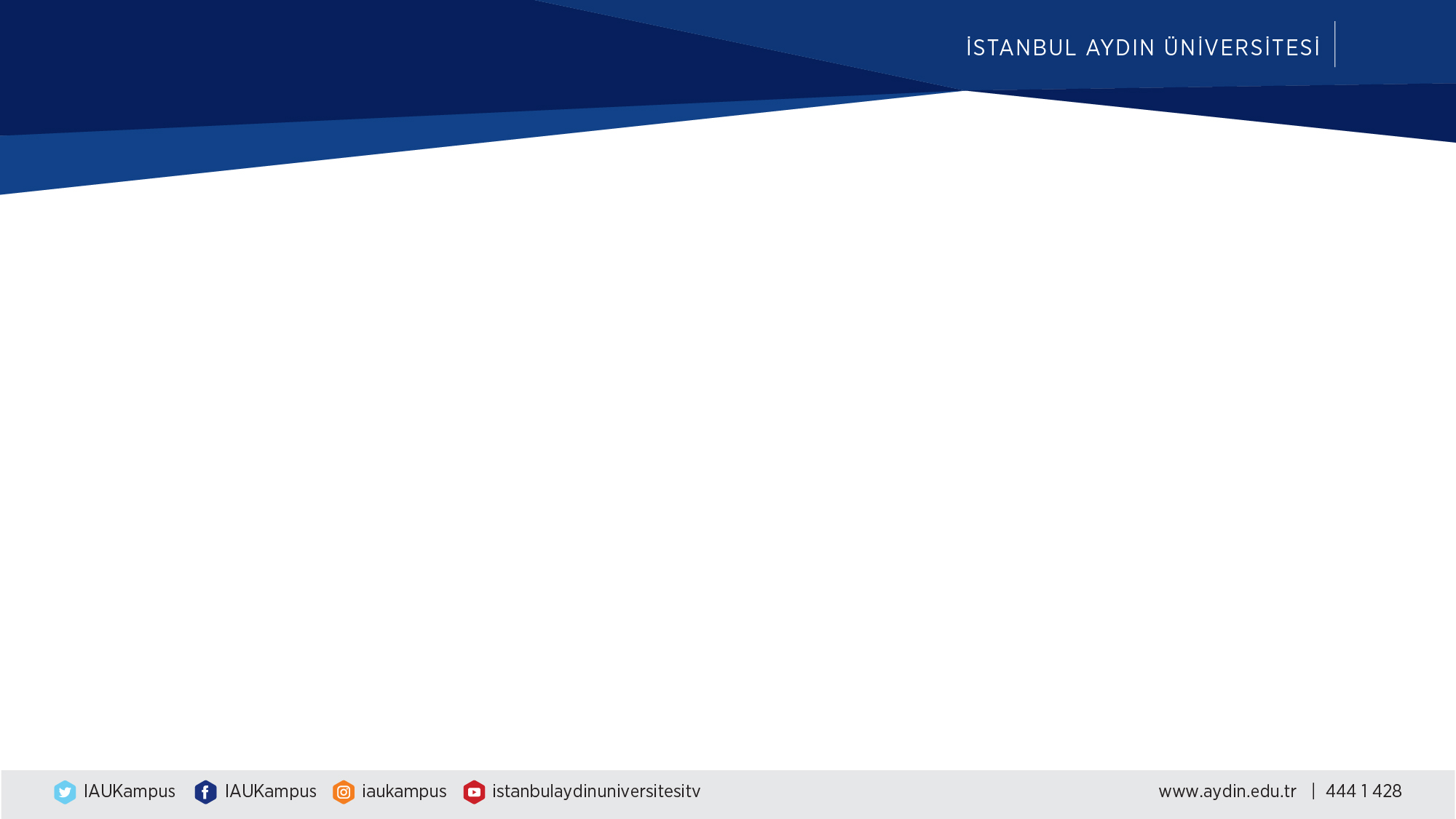 KONTROL LİSTESİ
KONU GİRİŞ SAYFASI
Akademik Birim Yöneticilerimiz
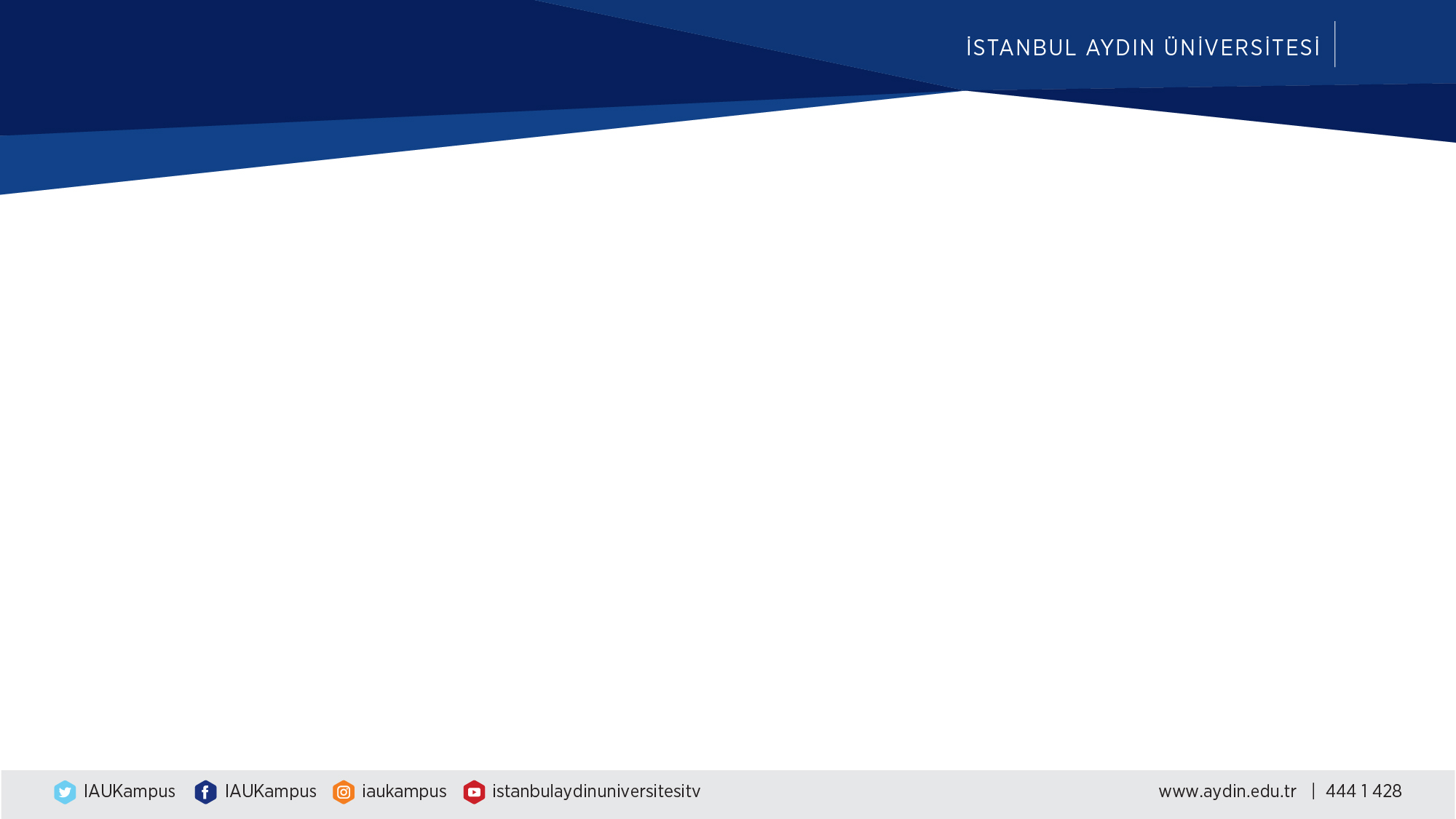 KONTROL LİSTESİ
KONU GİRİŞ SAYFASI
Akademik Kadromuz
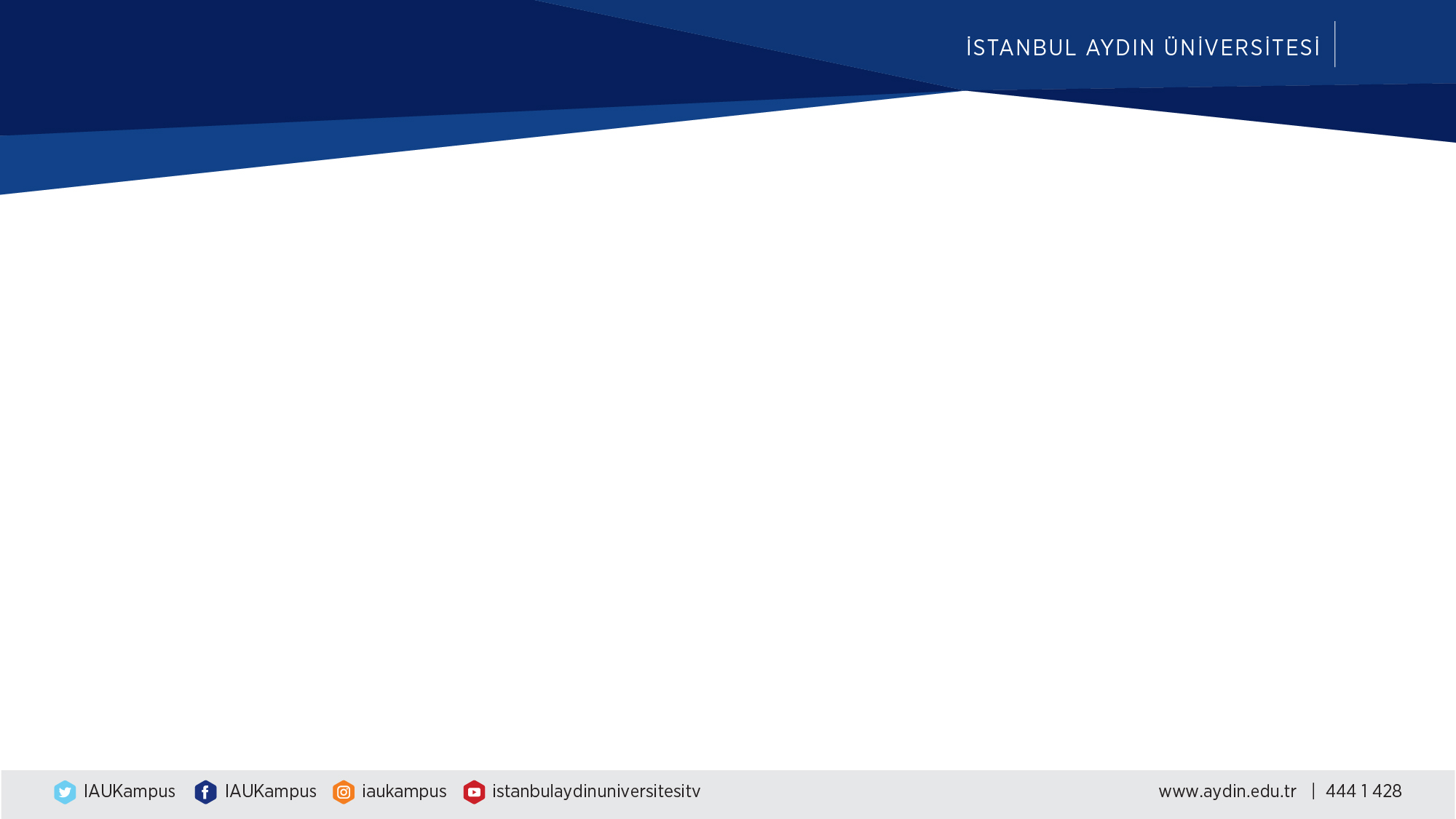 KONTROL LİSTESİ
KONU GİRİŞ SAYFASI
Öğrencilerimiz
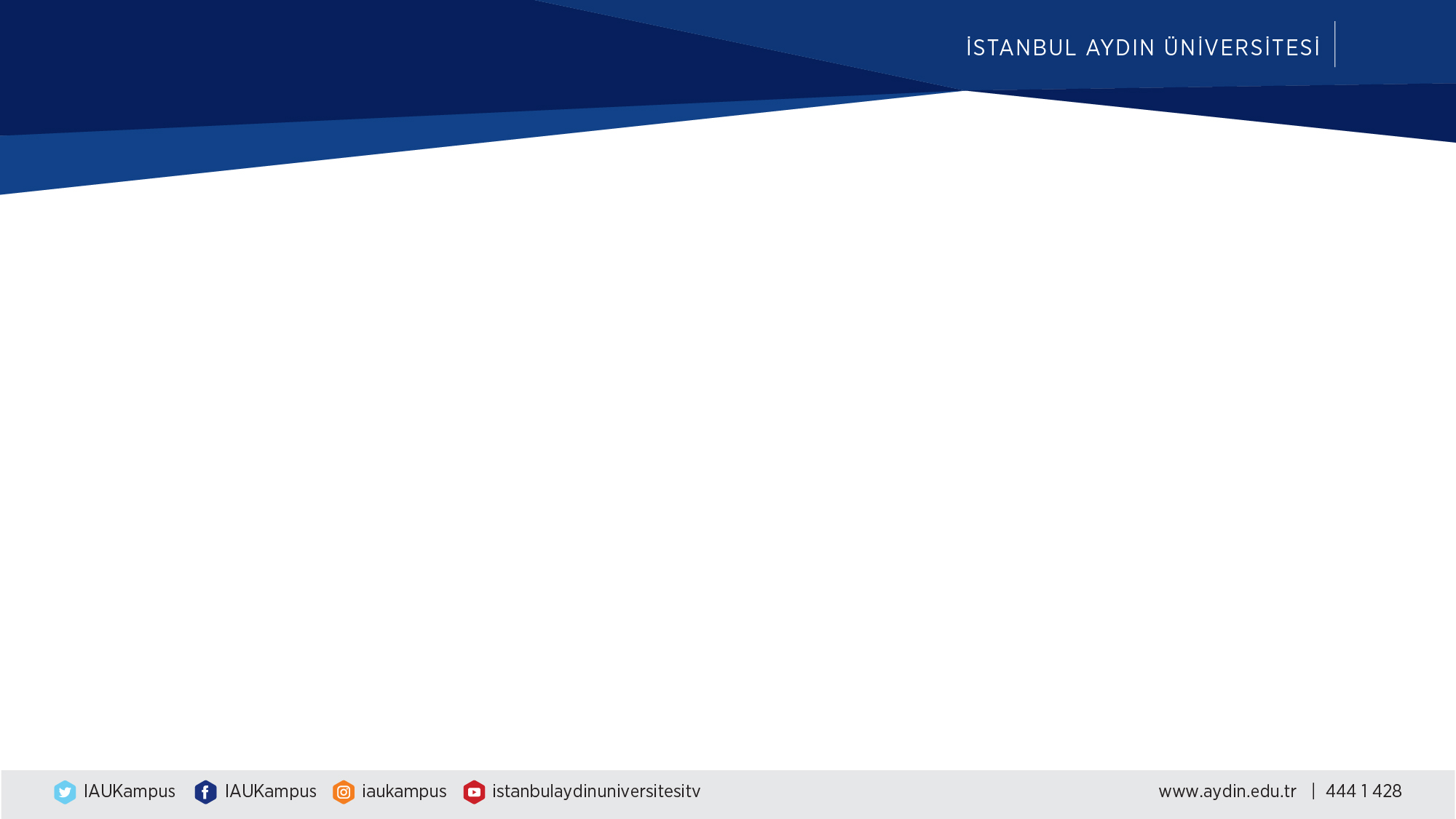 KONTROL LİSTESİ
KONU GİRİŞ SAYFASI
İdari Birim Yöneticilerimiz
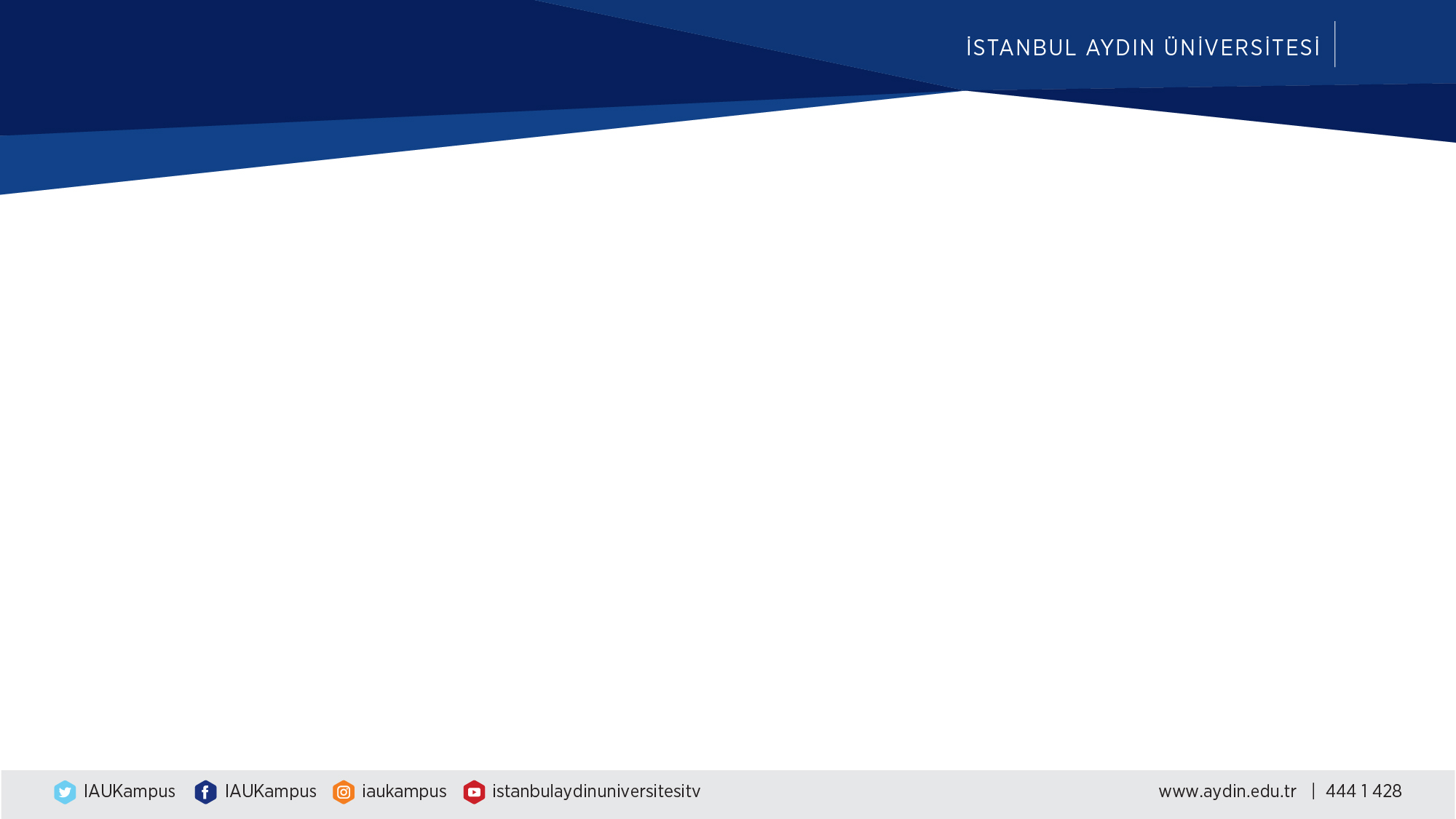 KONTROL LİSTESİ
KONU GİRİŞ SAYFASI
İdari Kadromuz
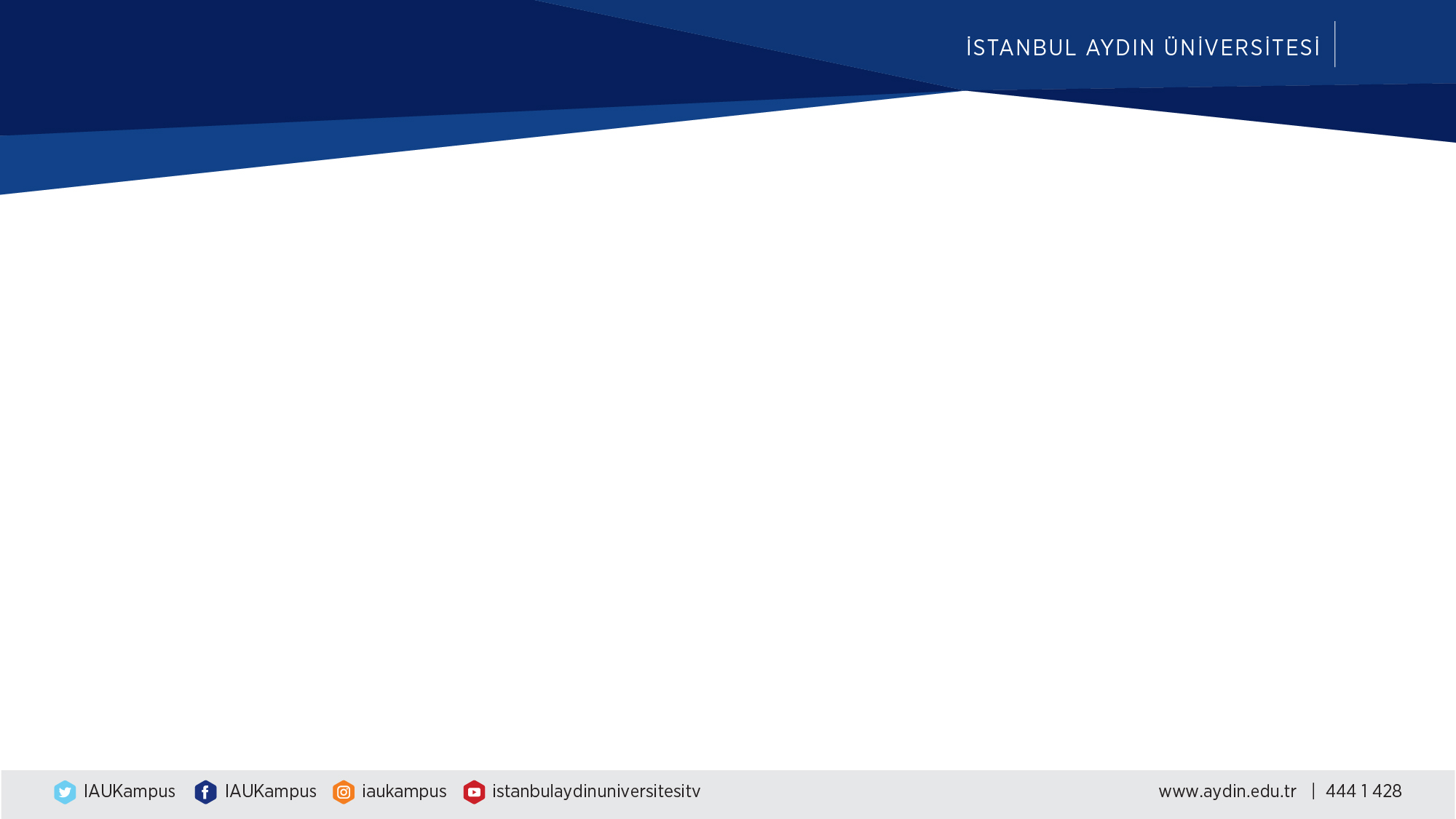 ÖNEMLİ HUSUSLAR
KONU GİRİŞ SAYFASI
Değerlendirme takımının ve Üniversitemiz mensuplarının KAP süreciyle ilgili tüm bilgi ve belgelere ulaşacakları bir web sitemiz olmalı: kalite.aydin.edu.tr 
     Türkçe ve İngilizce

Kalite güvence politikalarımız
Stratejik Planımız ve faaliyet raporlarımız
KİDR ve KGBR’lerimiz
Kalite El Kitabı
KK Toplantı Tutanakları
Kalite ile ilgili yönergeler, yönetmelikler
YÖKAK KAP dokümanları (kılavuz, rubrik, ölçütler,..)
Bu sunum gibi bilgilendirme metinleri
Kontrol listesi
vb
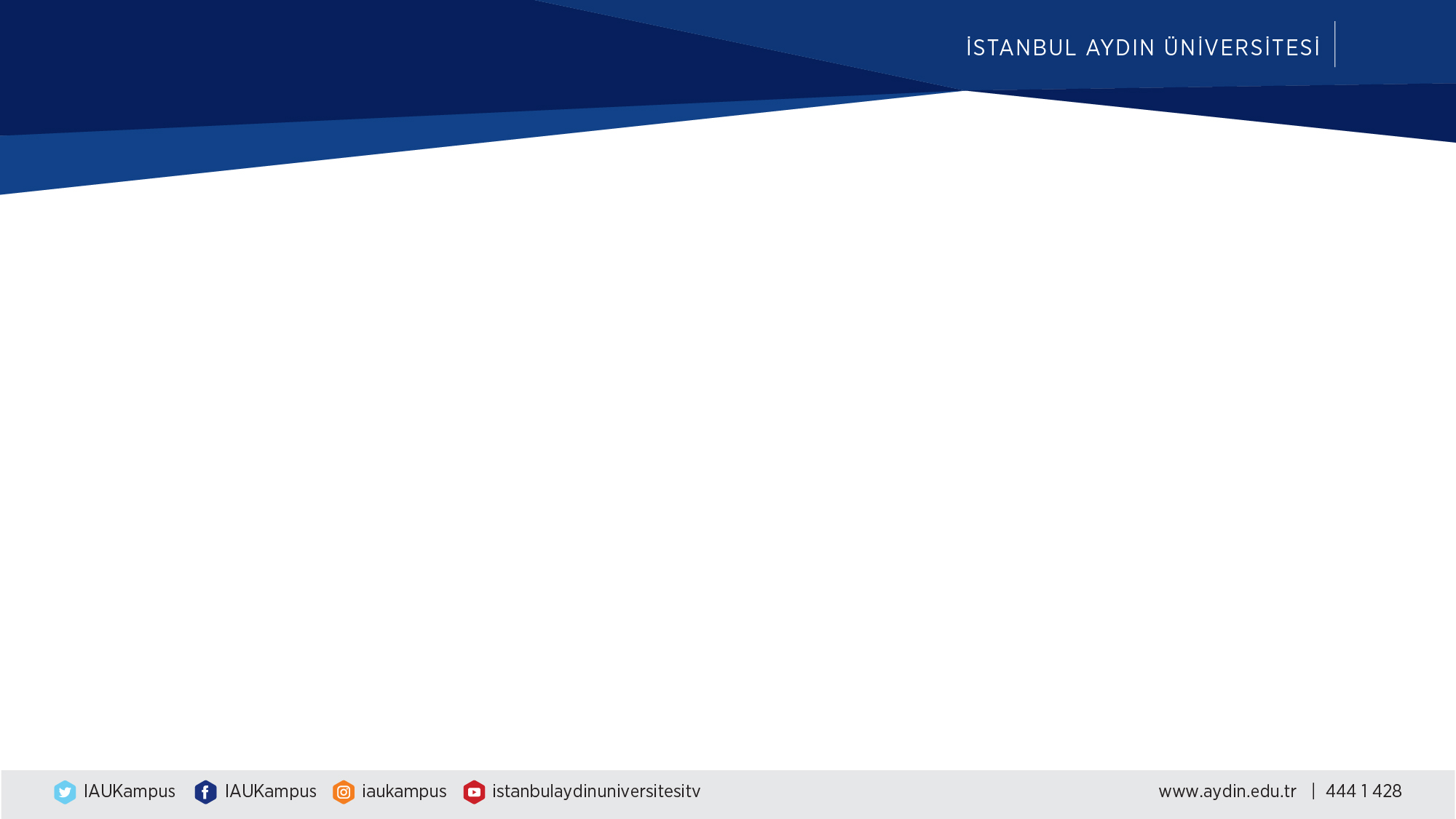 ÖNEMLİ HUSUSLAR
KONU GİRİŞ SAYFASI
İletişimi yürütecek ve KAP sürecinden sorumlu bir rektör yardımcısı belirlenmeli. Sadece rektör ve KAP’tan sorumlu rektör yardımcısı tarafından takım başkanı ile iletişim kurulabilir.Üniversiteden başka hiç kimse takım başkanını aramamalı.

Değerlendirme takımının hiçbir üyesi hiçbir yöneticimiz tarafından aranmamalı, tanıdığımız bir kişi olsa bile.

Değerlendirme takımının istediği tüm ek bilgi ve belgeler düzenli bir şekilde ve klasörler içerisinde bir Google drive’da derlenebilir. Klasörler içinde açıklama metinleri yer alır. KAPtan sorumlu rektör yardımcısının onayıyla drive yönetilir.

KAP süreci aynı zamanda bir öğrenme ve gelişme sürecidir. Süreç boyunca yapıcı ve iyileşmeye açık bir dil ve üslup kullanılmalı. Değerlendirme takımının dikkat çektiği eksik, gelişmeye açık yönler incelenip tespit doğruysa hemen tamamlanmalı ve takıma raporlanmalı.
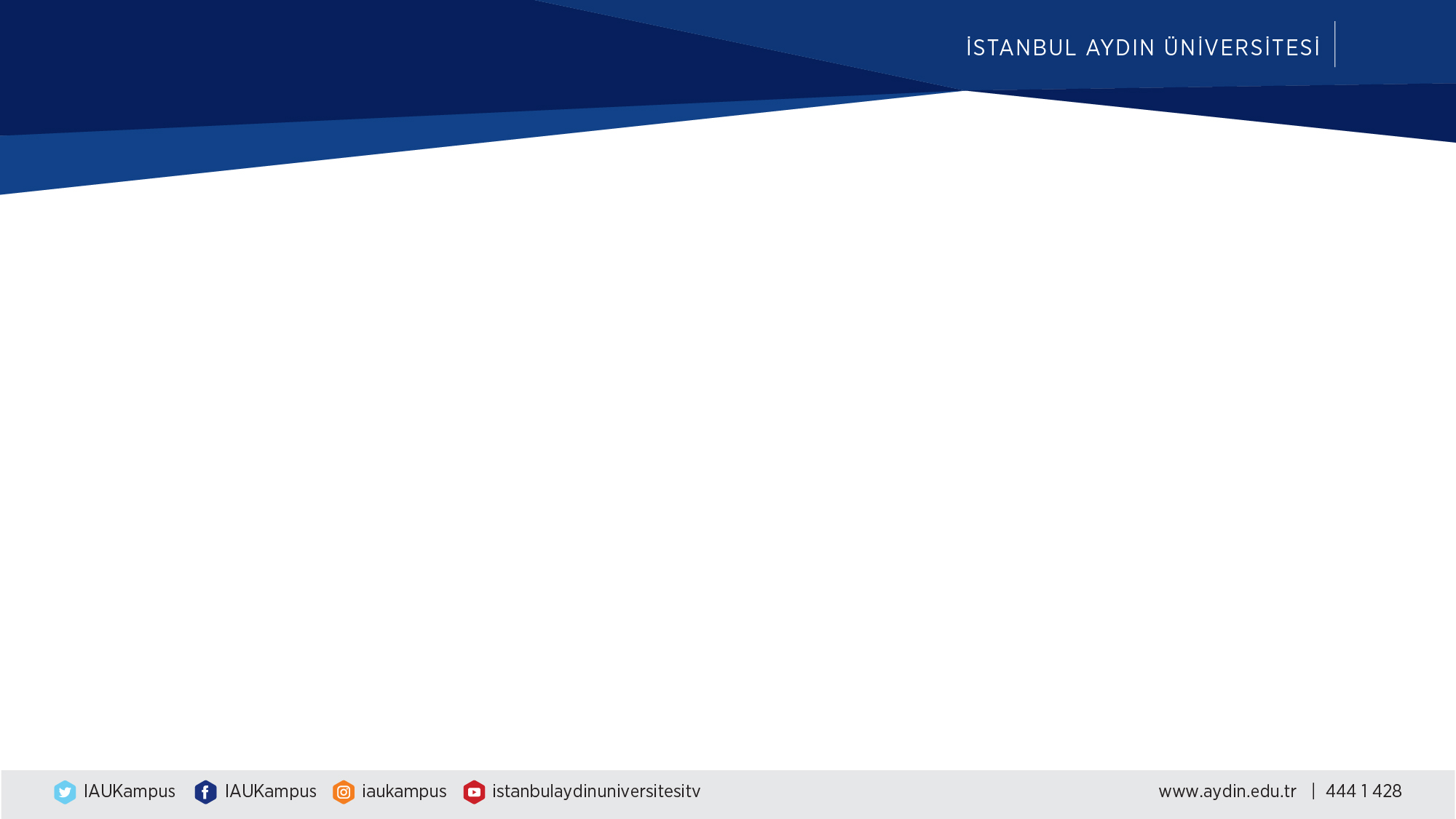 KAYNAKÇA
KONU GİRİŞ SAYFASI
YÖKAK web sitesi
yokak.gov.tr
https://yokak.gov.tr/degerlendirme-sureci/kurumsal-akreditasyon-programi-nedir
https://yokak.gov.tr/degerlendirme-sureci/kurumsal-degerlendirme-programi-dokumanlar

YÖKAK Bilgi Portalı
https://portal.yokak.gov.tr/

Ege Üniversitesi Kurumsal Akreditasyon Süreci (KAP): Hazırlık Süreci Sunumu, Kurumsal Gelişimi Planlama ve İzleme Koordinatörü, Eylül 2020
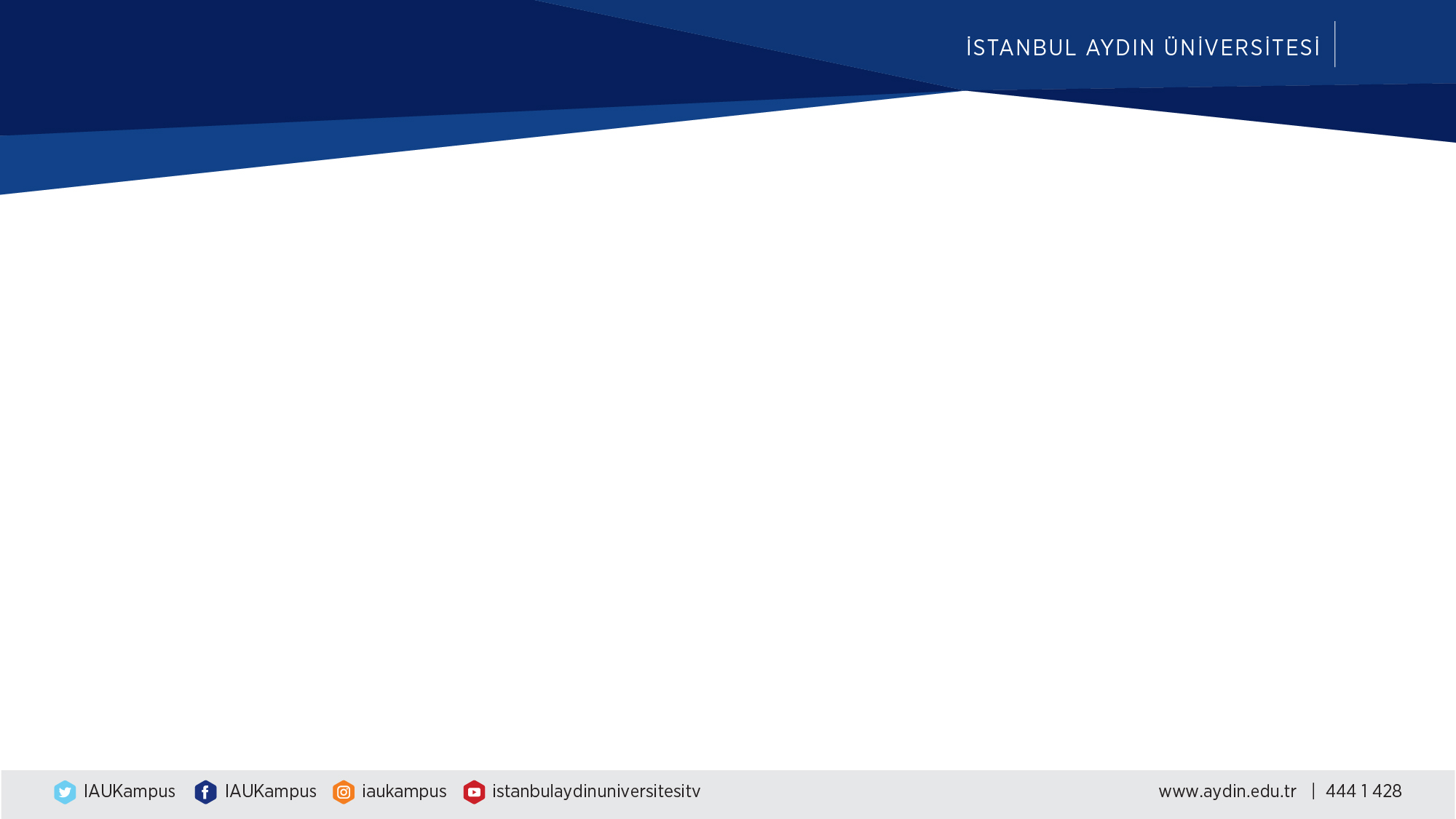 KONU GİRİŞ SAYFASI
TEŞEKKÜRLER